YSC
Course 1.1
M#1
Needs and Benefits of Daily Physical Activities
M#1 Daily Physical Activity and Sport
& Motor Skills Assessment
Technical sheet
 
Project: Education for Physical Activity and Sport:                 Informal and Non-formal Settings

Authors: EduPASS Project Partners

Intellectual Property Statement:The following slides were presented by Dr. Biljana Popeska (University of Luxembourg) during the EduPASS LTT events. They are shared here as a resource to be adapted in respective contexts, where Dr. Biljana Popeska’s/University of Luxembourg’s intellectual property should be acknowledged, if their slides are used.
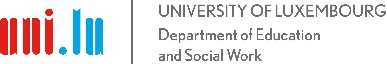 For further information on the EduPASS Project  please follow the link: 
Website https://edupass-project.eu/ 

                        This work is licensed under the Creative                              Commons Attribution 4.0 International
License http://creativecommons.org/licenses/by/4.0/
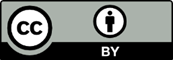 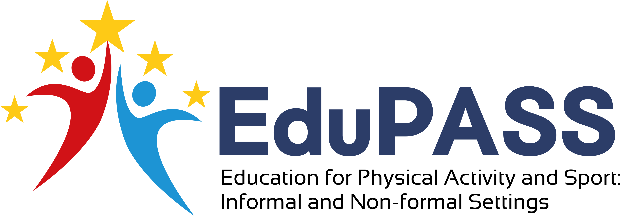 Holistic development of children
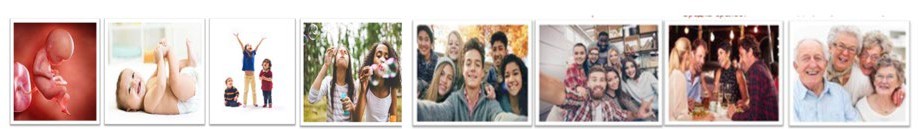 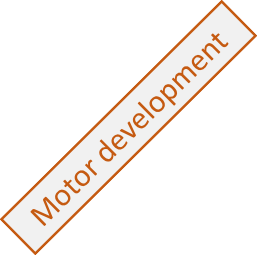 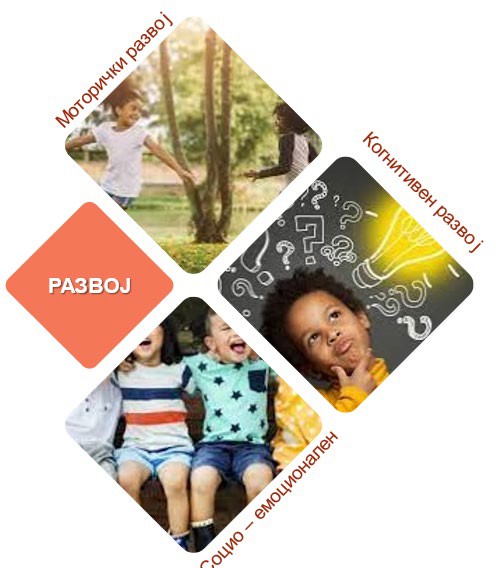 Motor development
Changes in fundamental movement skills,   motor   abilities,   motor behavior,  changes  in  movement behavior and factors that initiate those changes
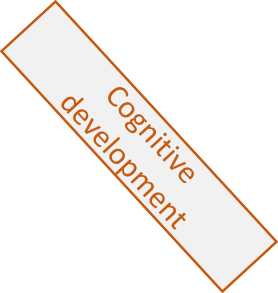 Cognitive development
Changes in thinking, memorizing, attention, concentration, focus, perceptions, speech, fantasies, attention
Socio–emotional development
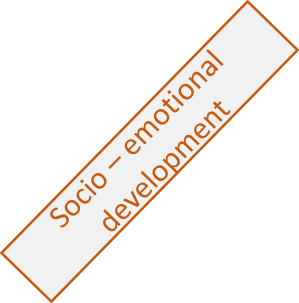 Changes   in   emotions,   self- perception,  and  self  –  concept, interaction	with others, communication, social relations
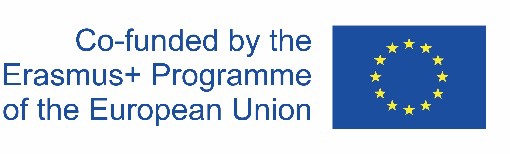 EduPASS LTT Luxembourg, January 22nd-26th 2024
Why is Physical Activity important
https://www.youtube.com/watch?v=U6nnRte5M70
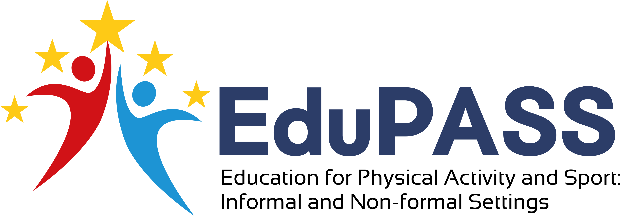 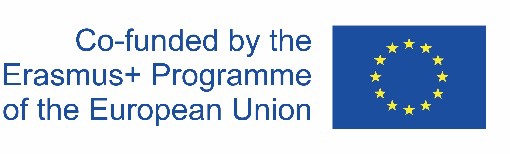 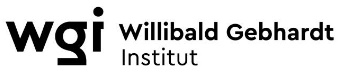 EduPASS TPM#4-5 – Luxembourg, January 22nd-26th 2024
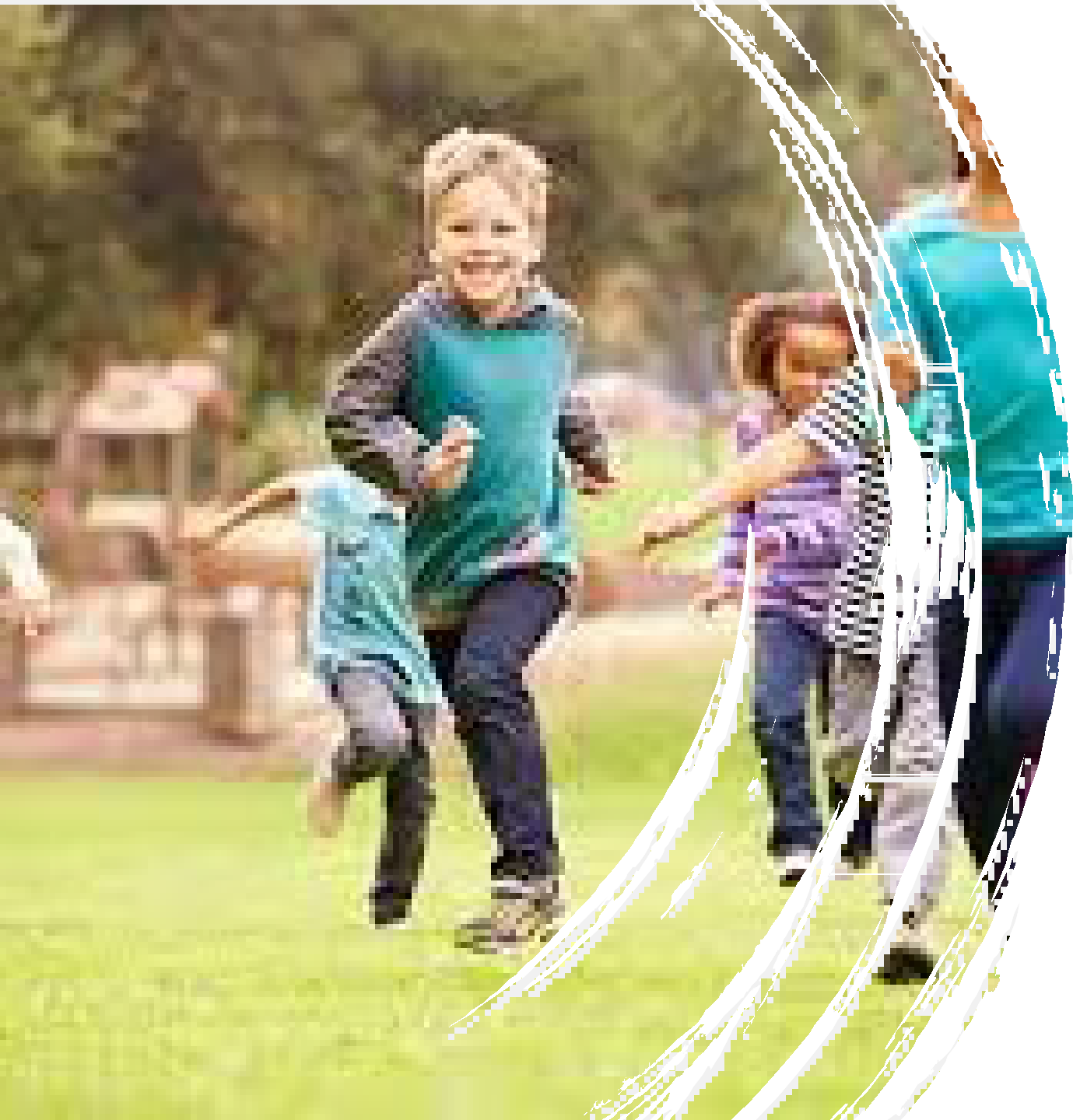 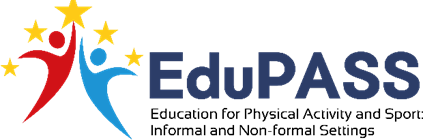 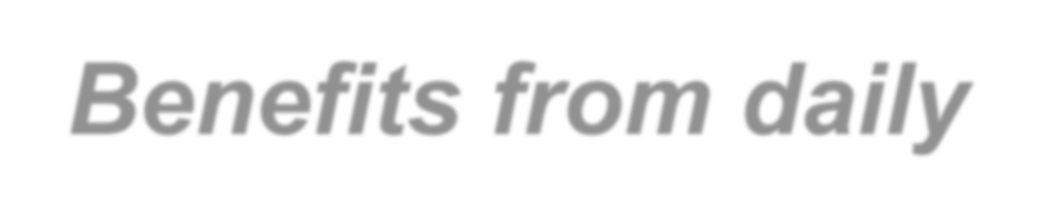 Benefits from daily physical activity for children?
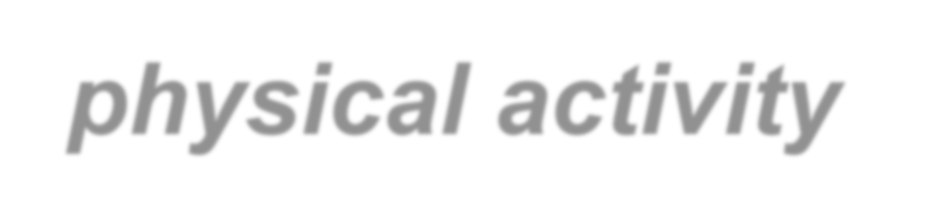 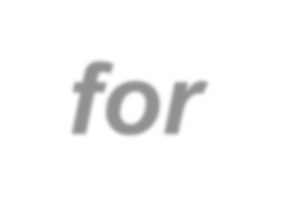 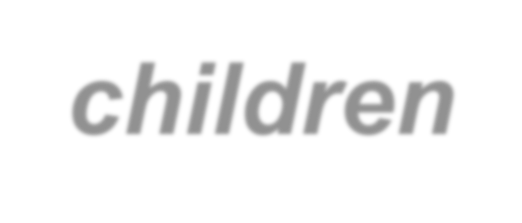 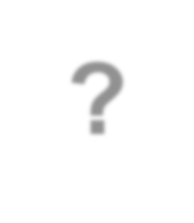 PHYSICAL AND MOTOR DEVELOPEMT
PA is important for proper physical and motor development
Improvement of physical fitness
Development of proper movement habits
Maintaining good posture

COGNITIVE DEVELOPMENT
PA improves all cognitive functions in children
Improves the ability to maintain attention and focus for longer period
Improves cognitive flexibilityy
Helps maintain attention, concentration and focus for longer period
Improves problem solving and orientation on task
SOCIO – EMOTIONAL DEVELOPMENT
Better self – perception
Positive self – image
Better social skills
Regulated emotional reactions
Positive mood
PHYSICAL AND MENTAL HEALTH
Maintain normal weight and proper growth
Supports maintaining good body posture
Improves immune system and overall health
Helps maintaining good sleep
Improves children mental health
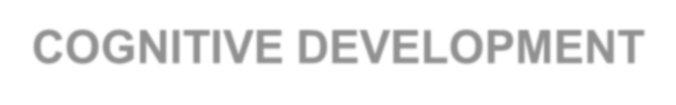 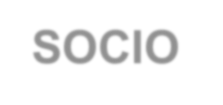 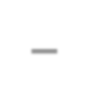 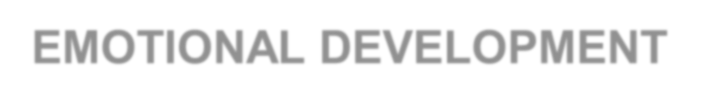 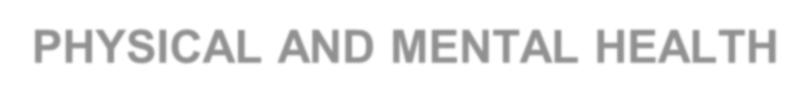 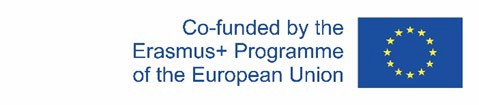 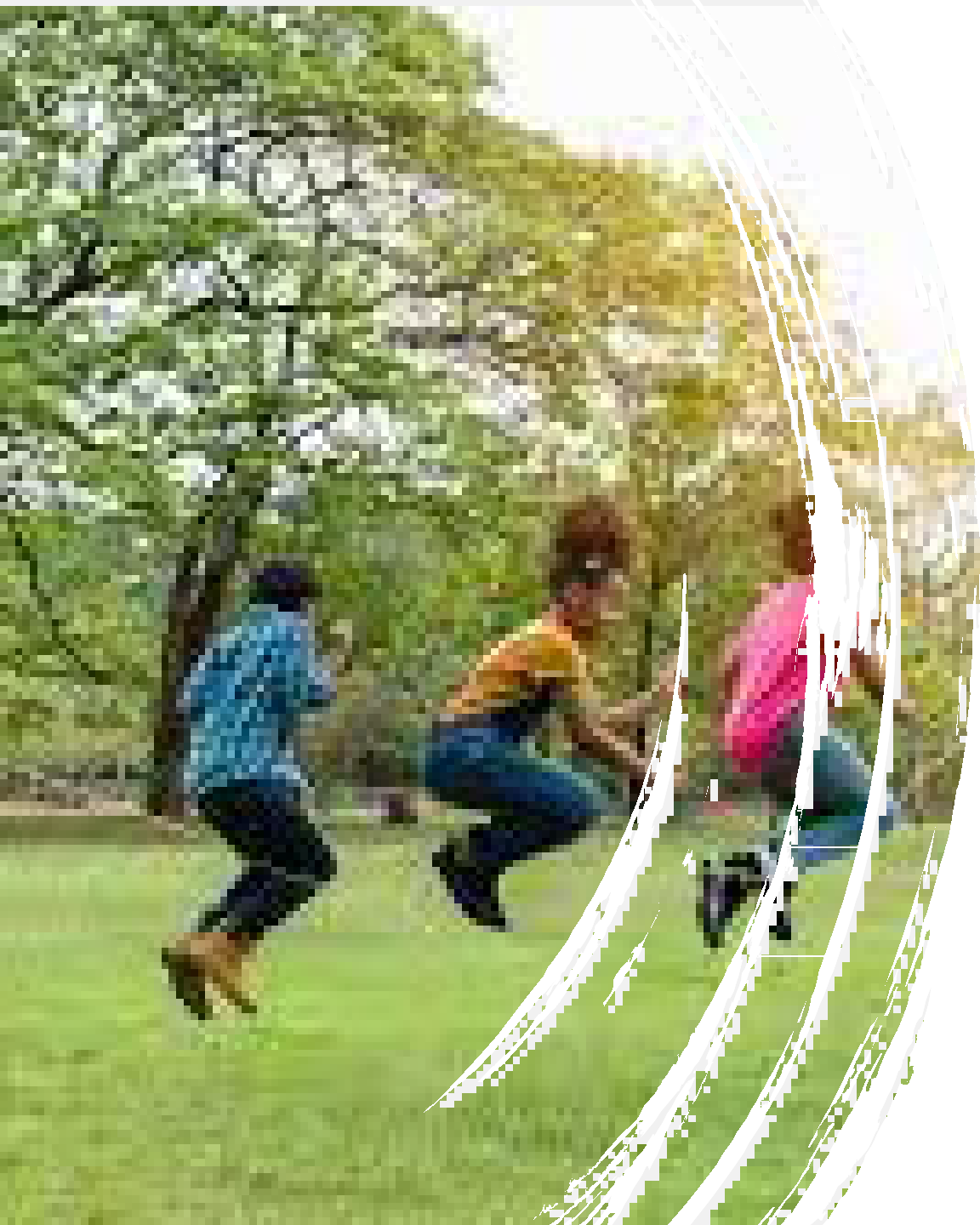 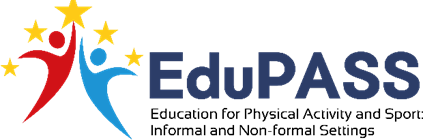 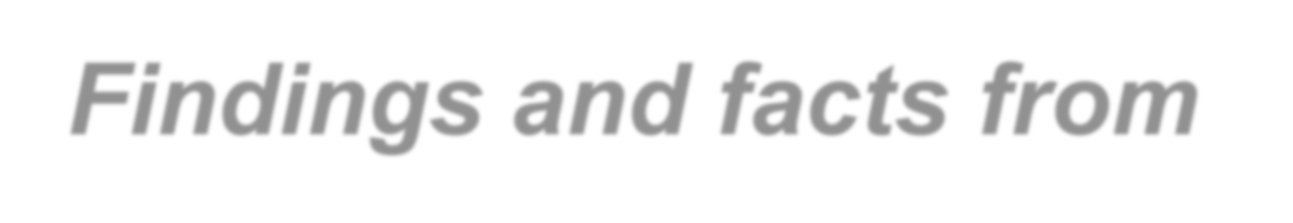 Findings and facts from studies, UNESCO and WHO reports for physical activity in children
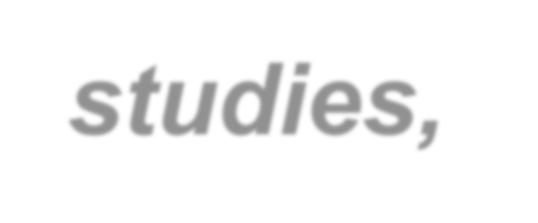 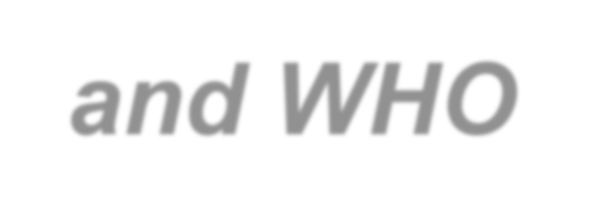 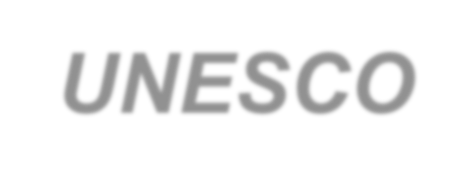 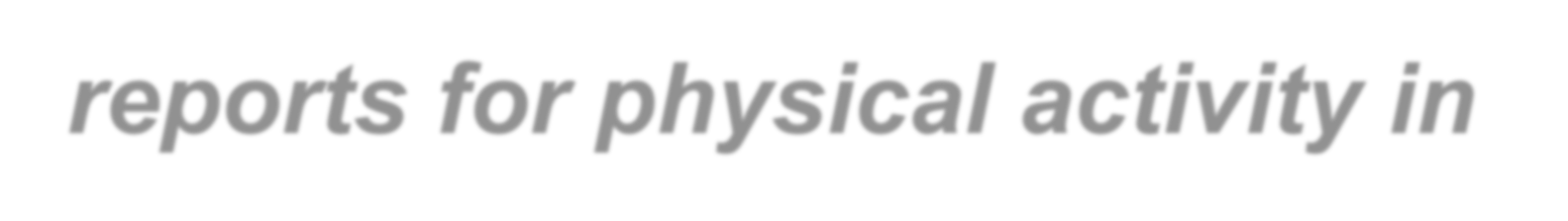 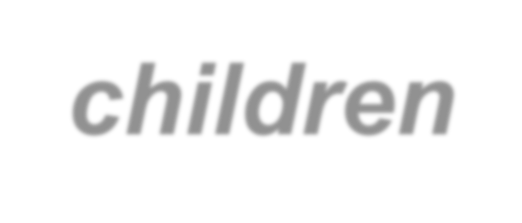 UNESCO
Physically active children have 15% more chances to continue in higher education
Physically active children has less chances to use tobacco, drugs, alcohol and less
The children of physically active moms has twice bigger chances to be physically 	active

WHO
Approximately 500 million people will develop hearth diseases, obesity, diabetes and 	other diseases due to physical inactivity in period between 2020 and 2030
Less than 50 % of the countries has national politics for PA from which, less than 40% 	are functional
Only 75% of the countries monitor PA of adolescents, while only 30% monitor PA levels 	in children younger than 5 years.

FINDINGS FROM STUDIES
PA children are less obese and have better sleep
PA children have better academic achievements and better behavior
PA children have better results on tests for memory
PA breaks in between other activities improve children`s attention, focus on tasks, 	and improved behavior
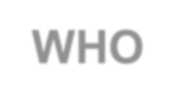 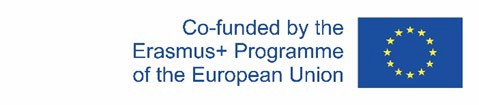 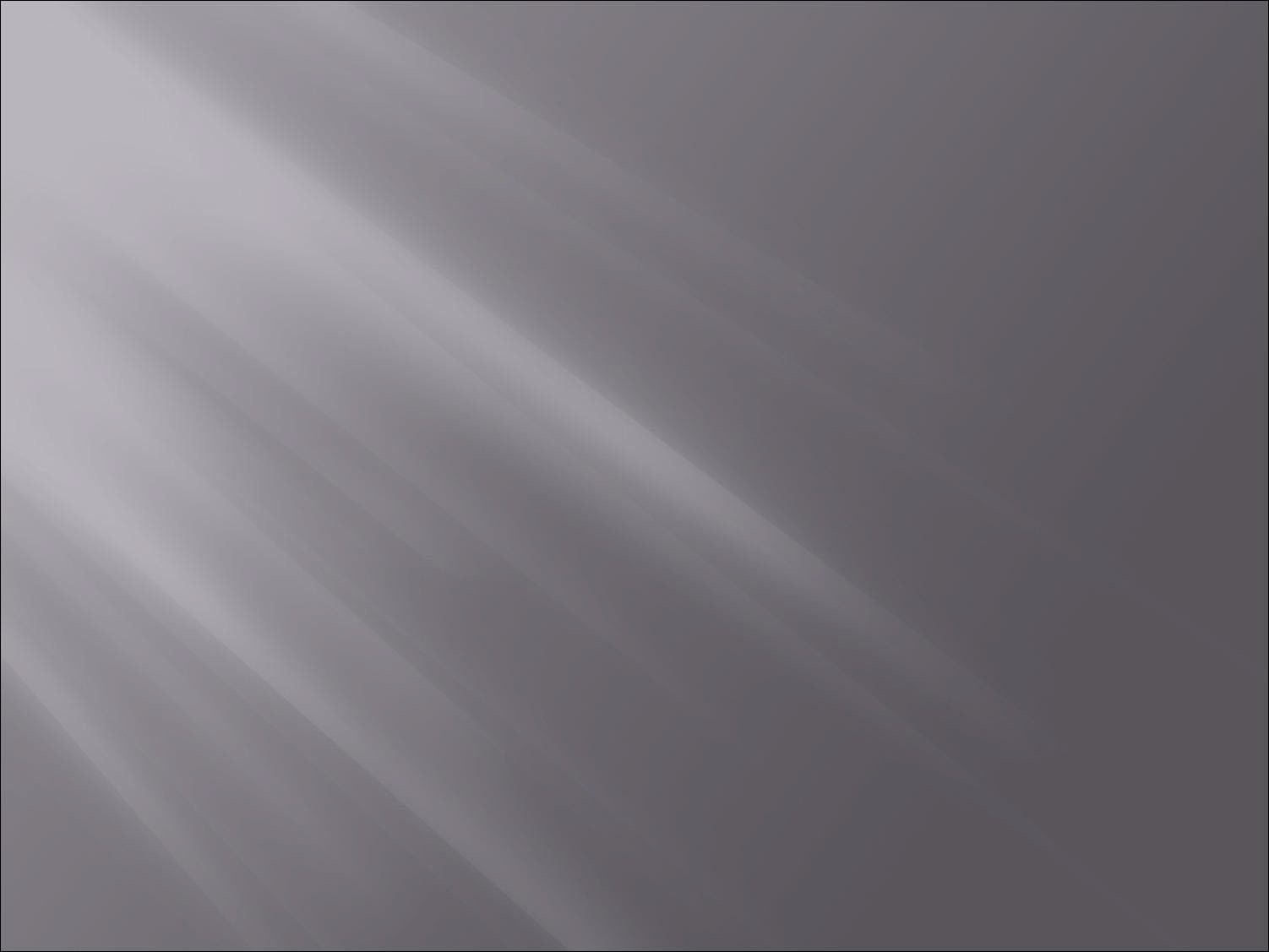 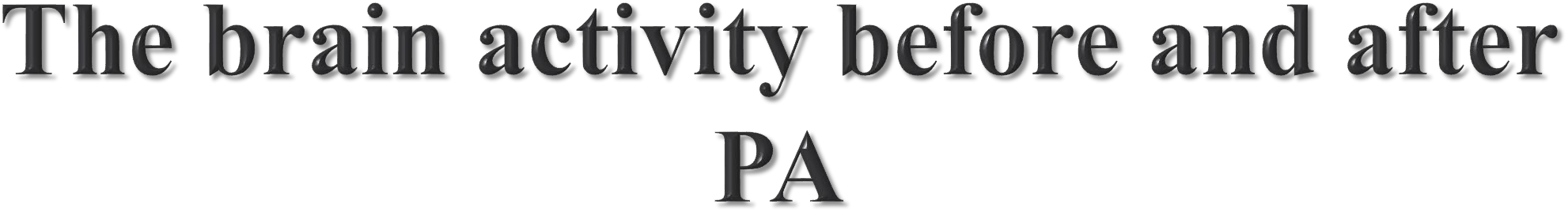 BRAIN ACTIVITY AFTER 20 MIN MOVEMENT
BRAIN ACTIVITY AFTER 1 HOUR SITTING
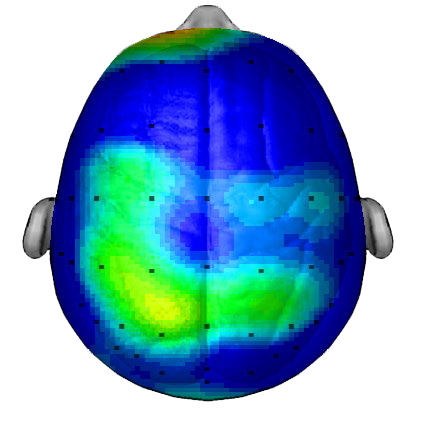 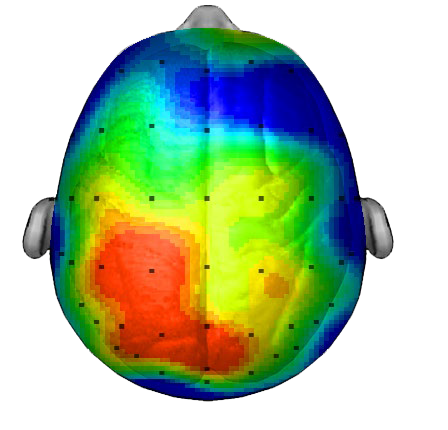 Research/scan compliments of Dr. Chuck Hillman University of Illinois
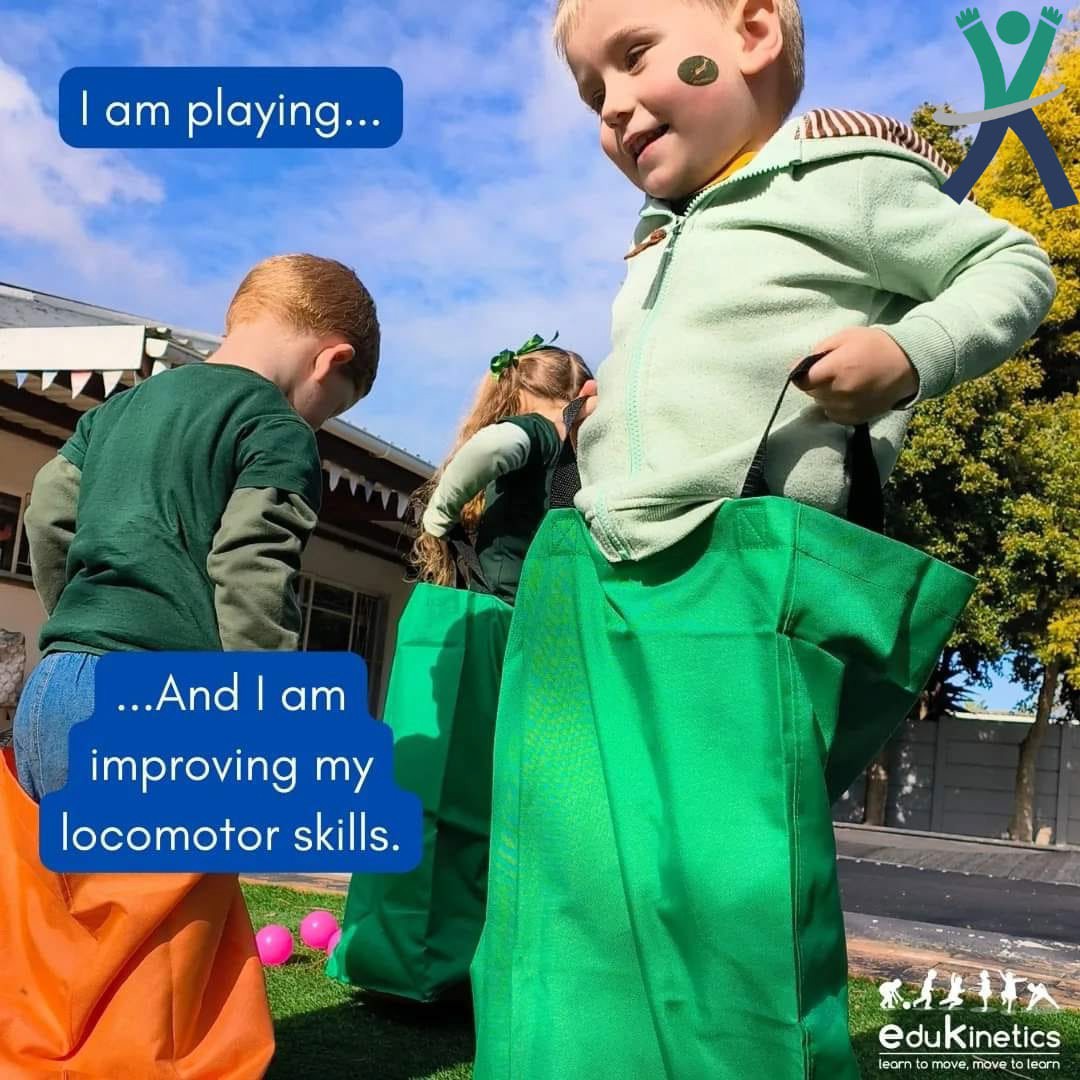 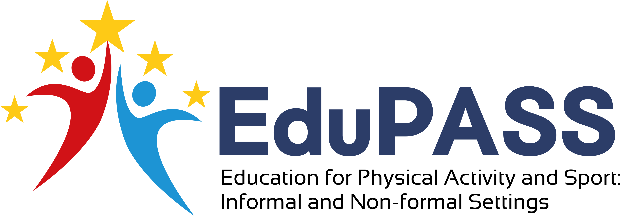 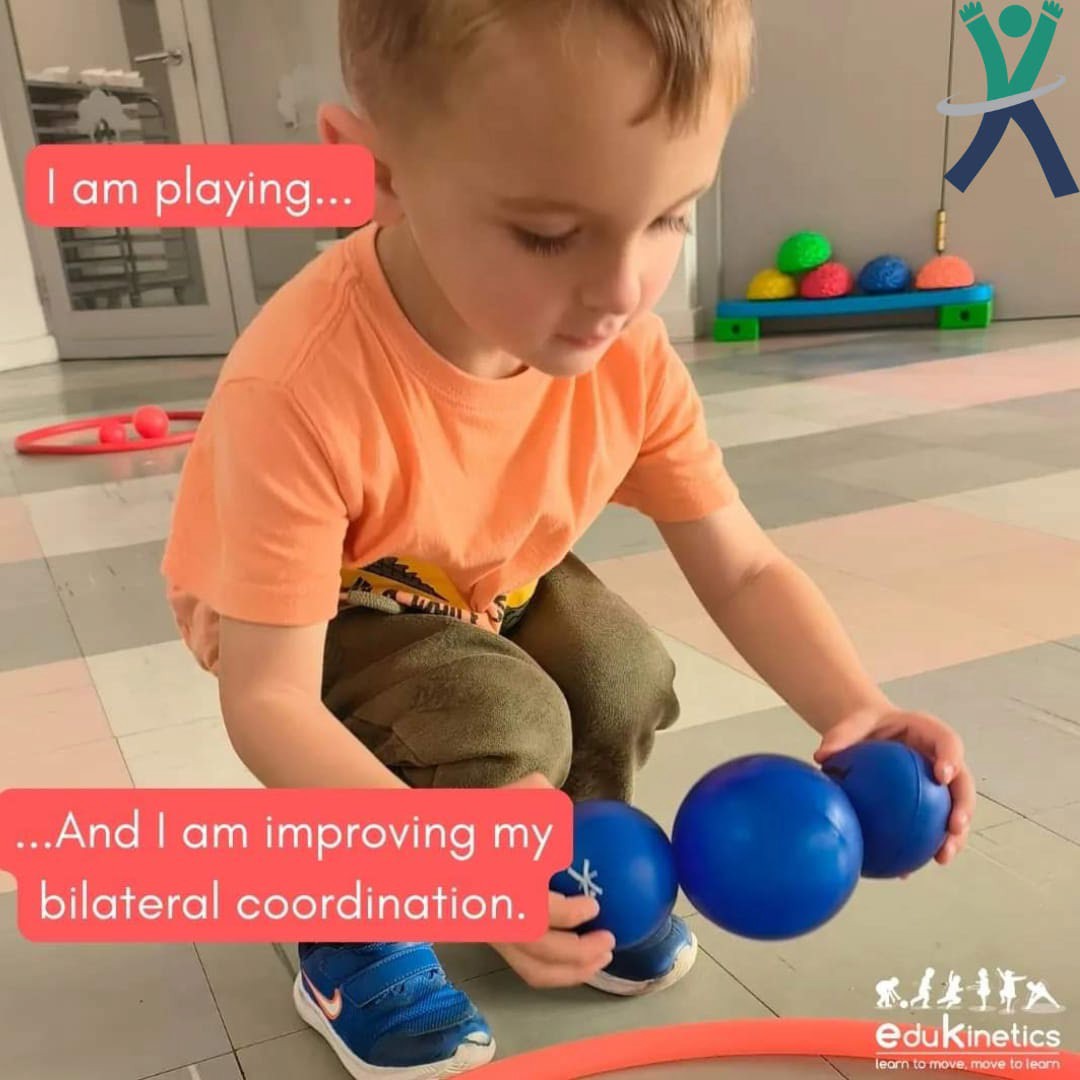 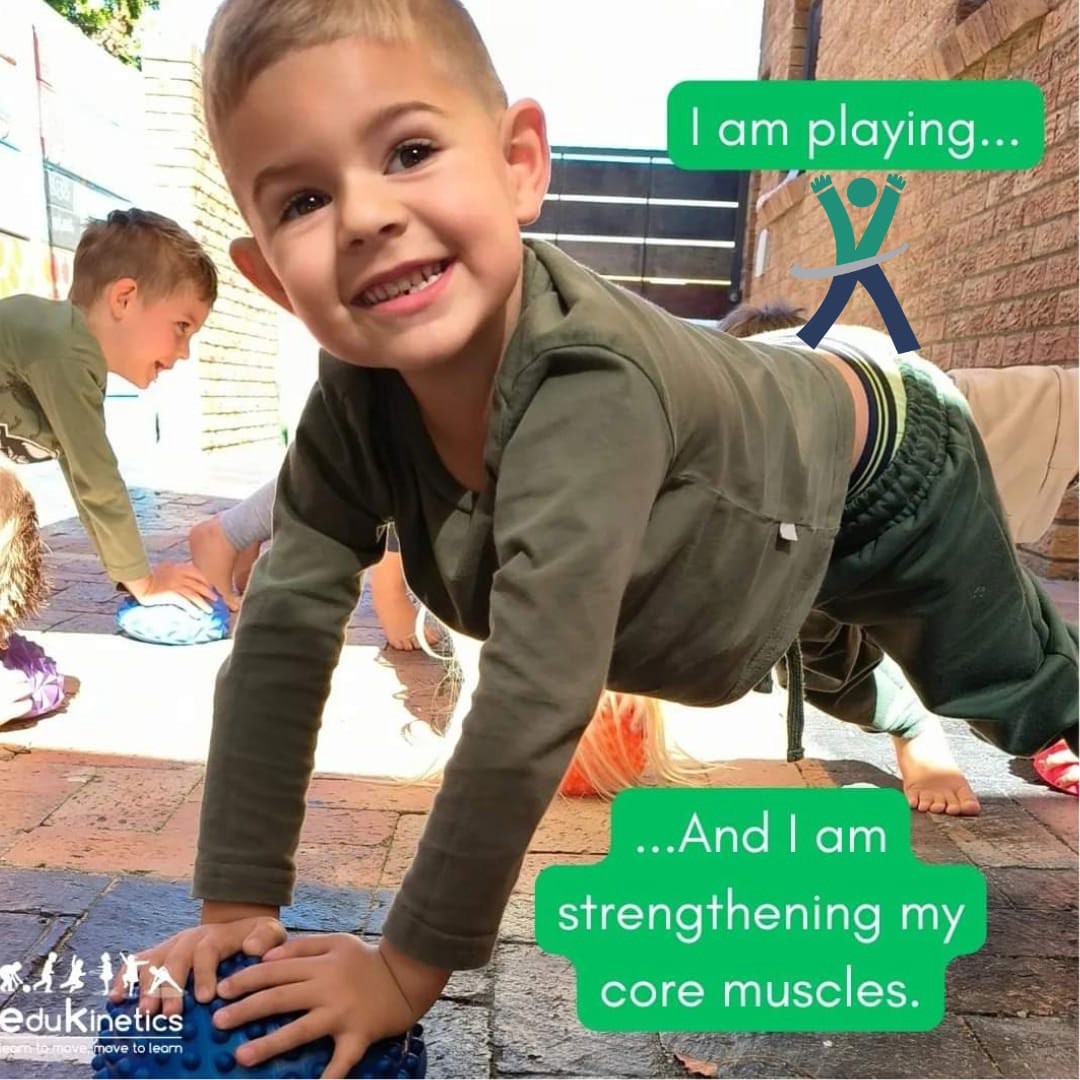 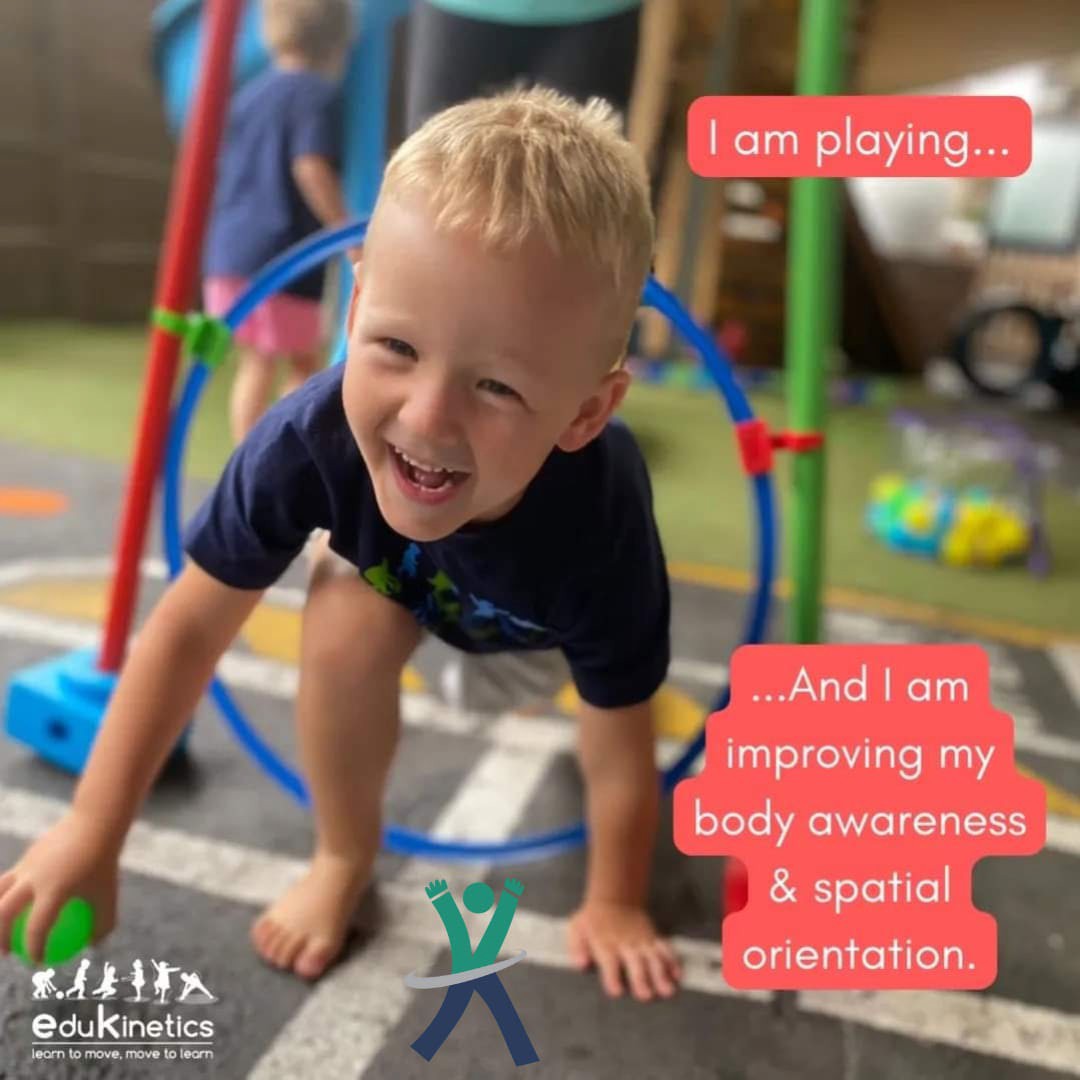 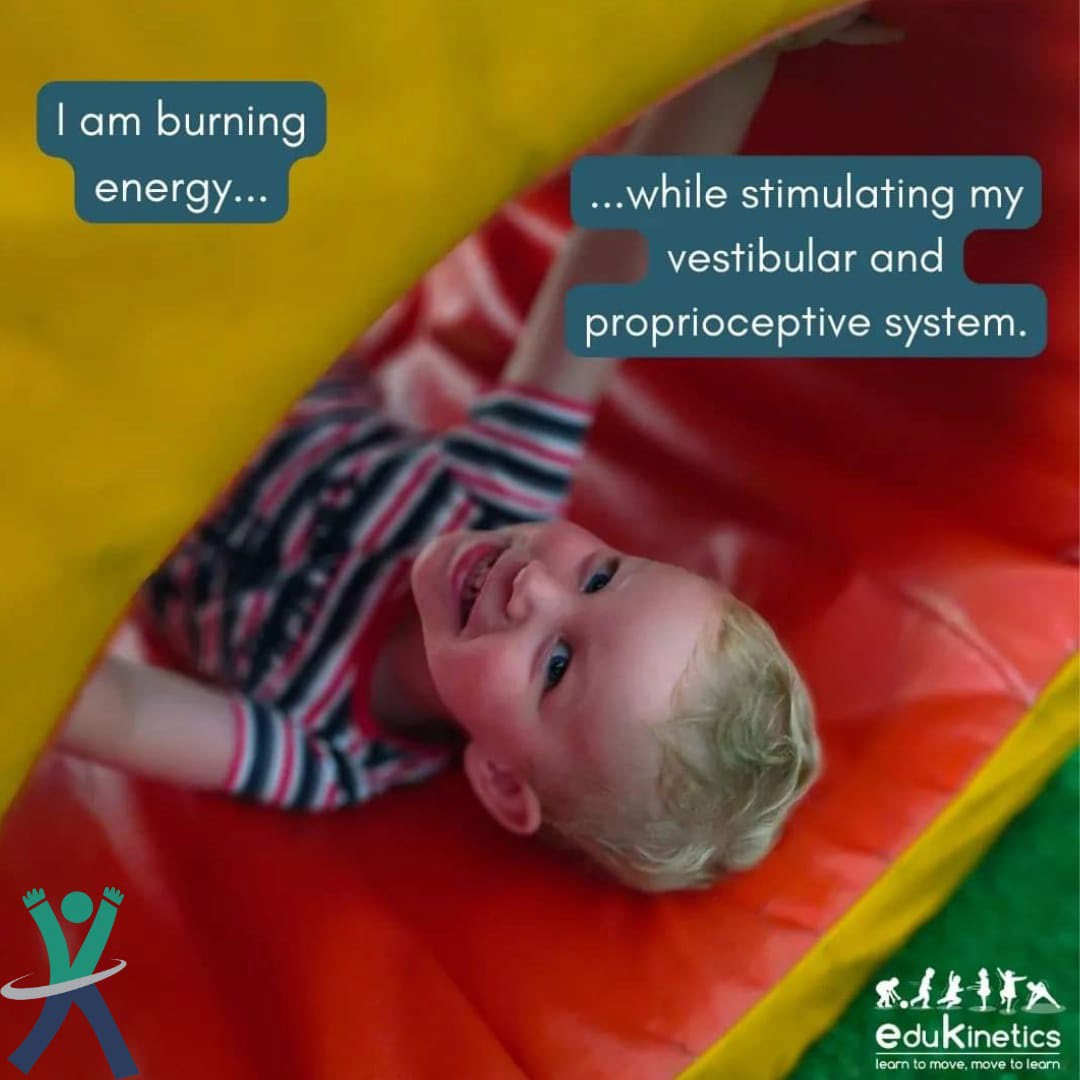 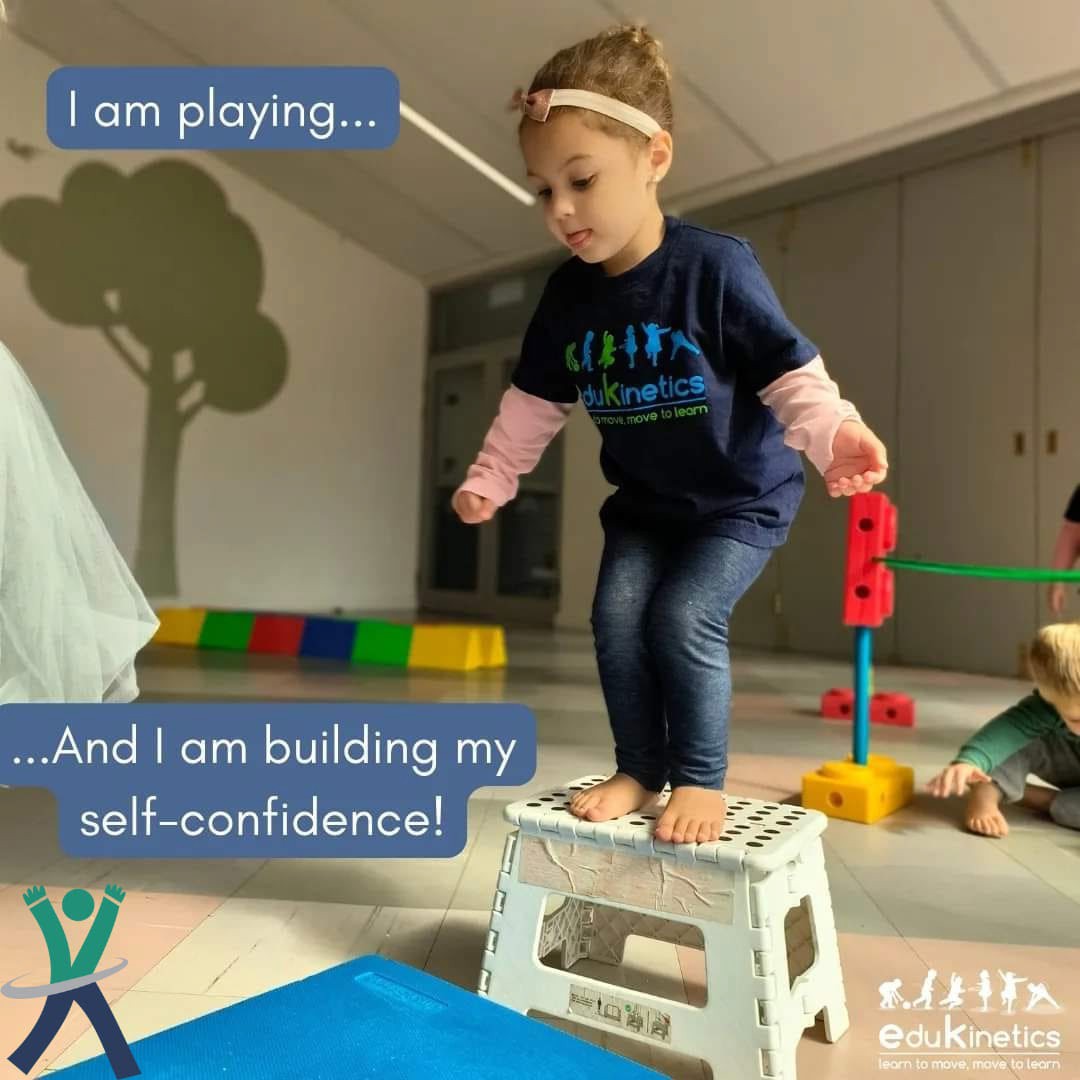 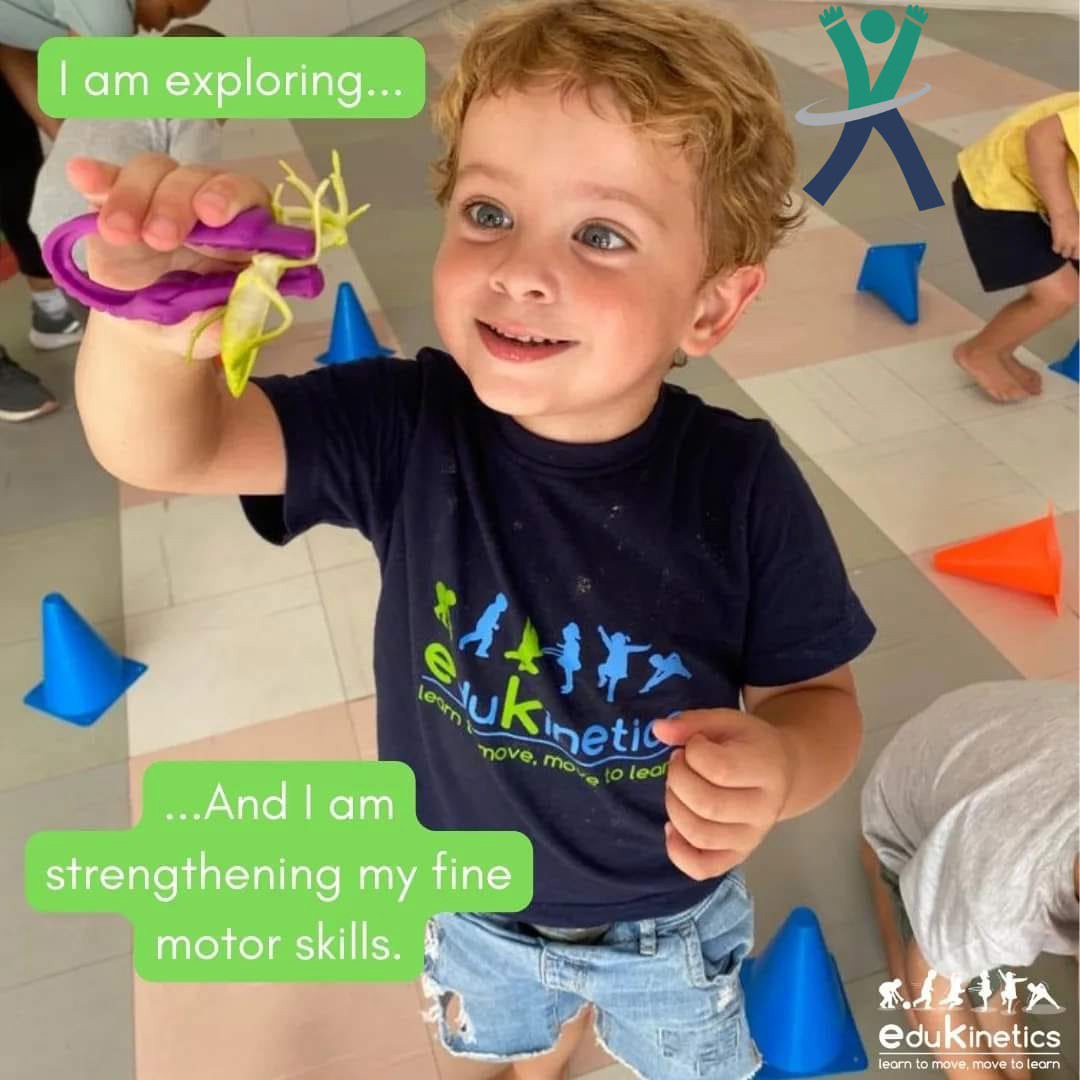 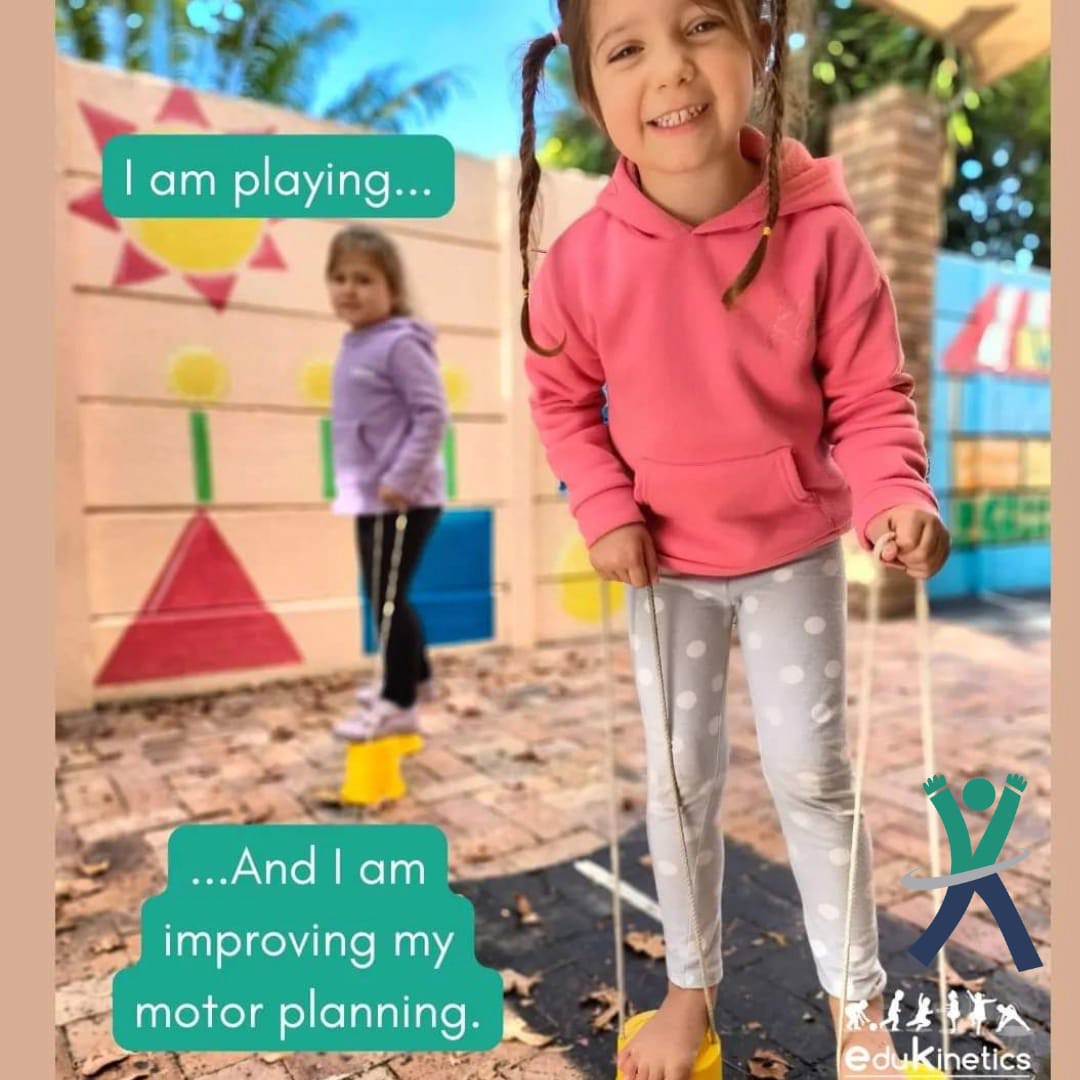 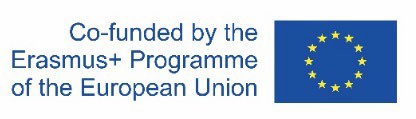 EduPASS LTT – Luxembourg, January 22nd-26th 2024
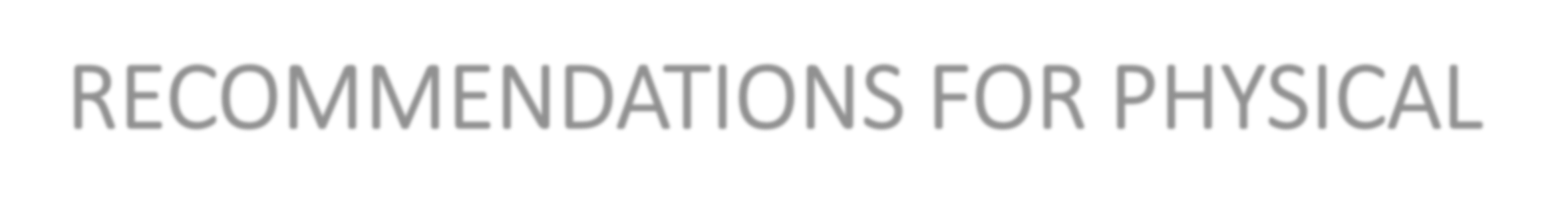 RECOMMENDATIONS FOR PHYSICAL ACTIVITY FOR CHILDREN
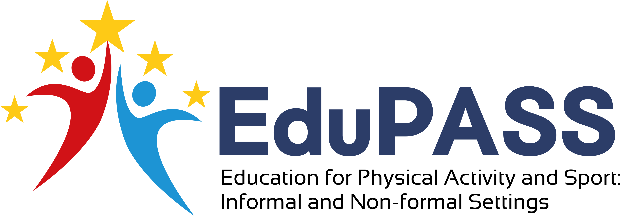 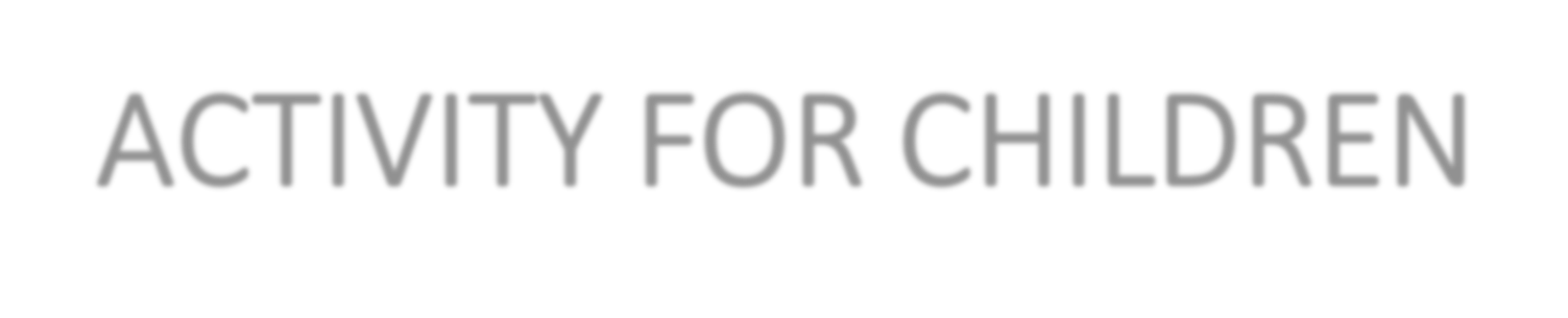 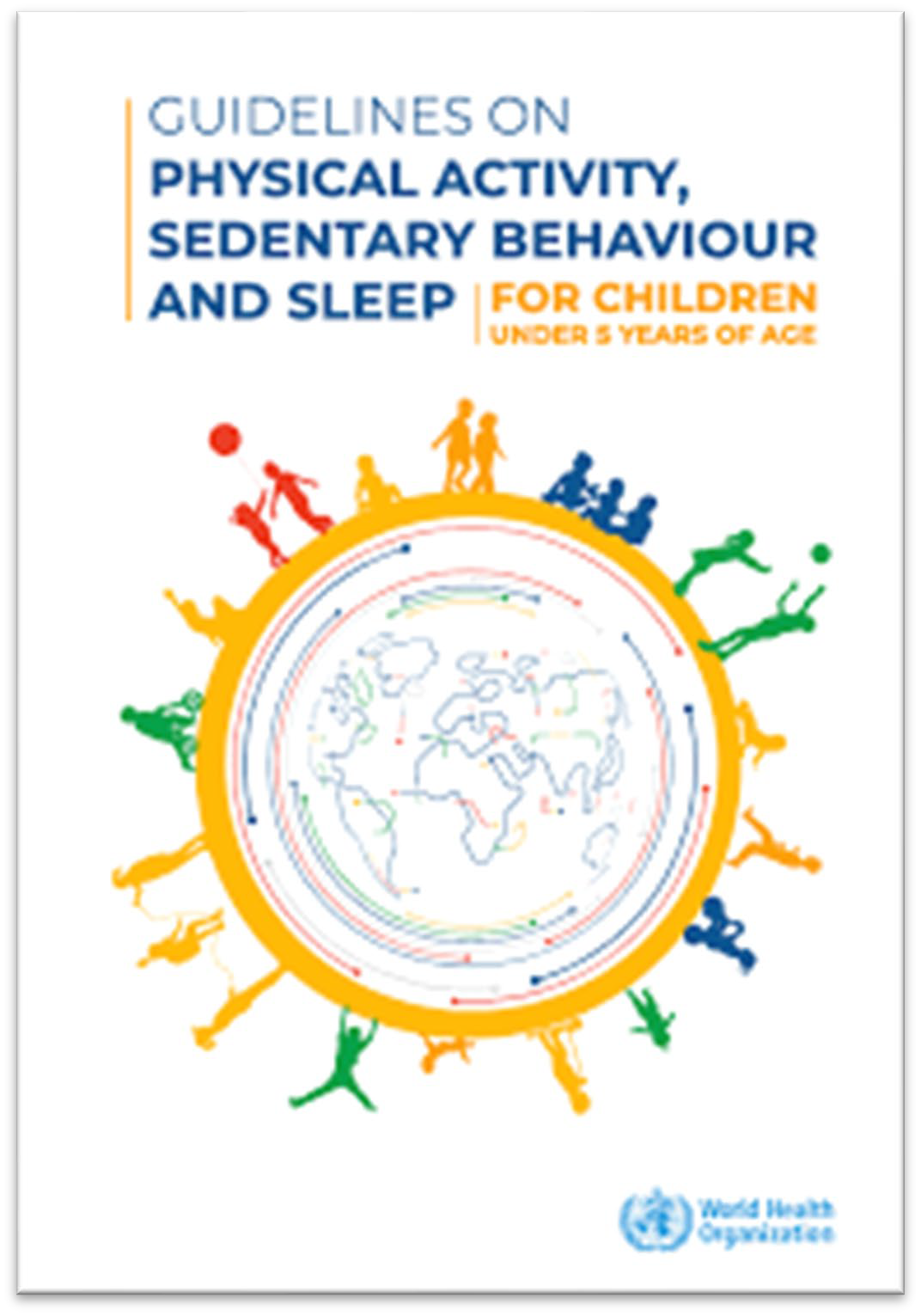 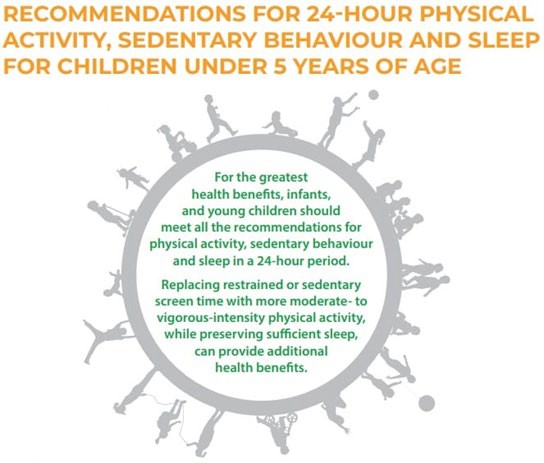 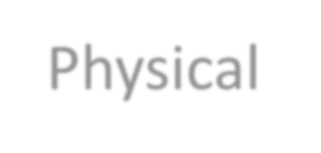 Physical activity level
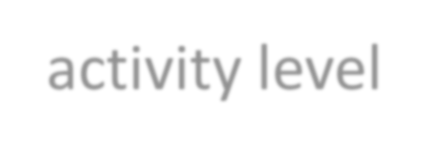 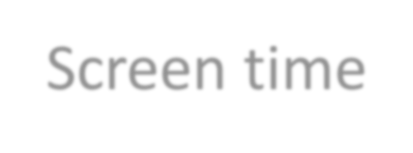 Screen time
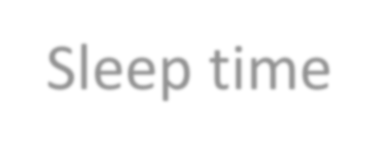 Sleep time
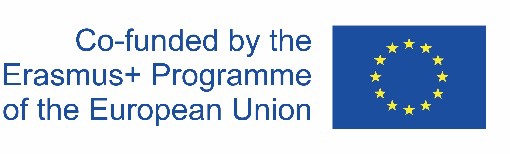 EduPASS LTT- Luxembourg, January 22nd-26th 2024
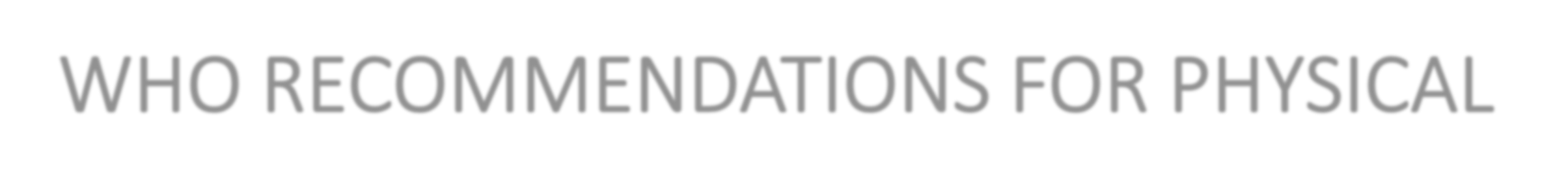 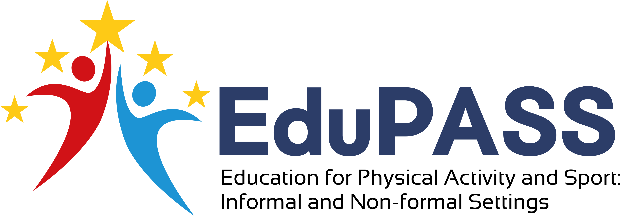 WHO RECOMMENDATIONS FOR PHYSICAL ACTIVITY FOR CHILDREN (0 – 4years)
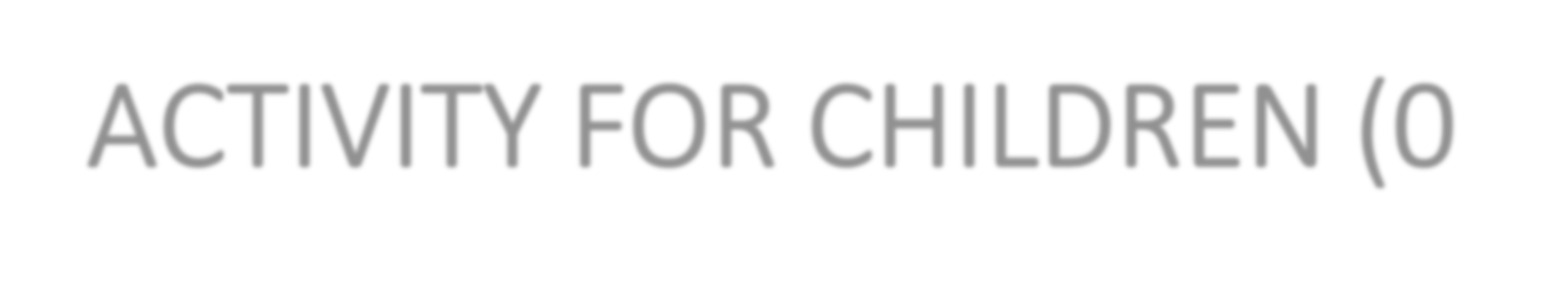 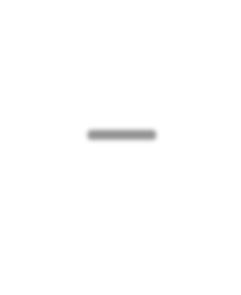 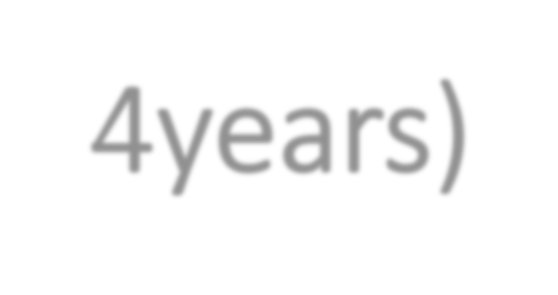 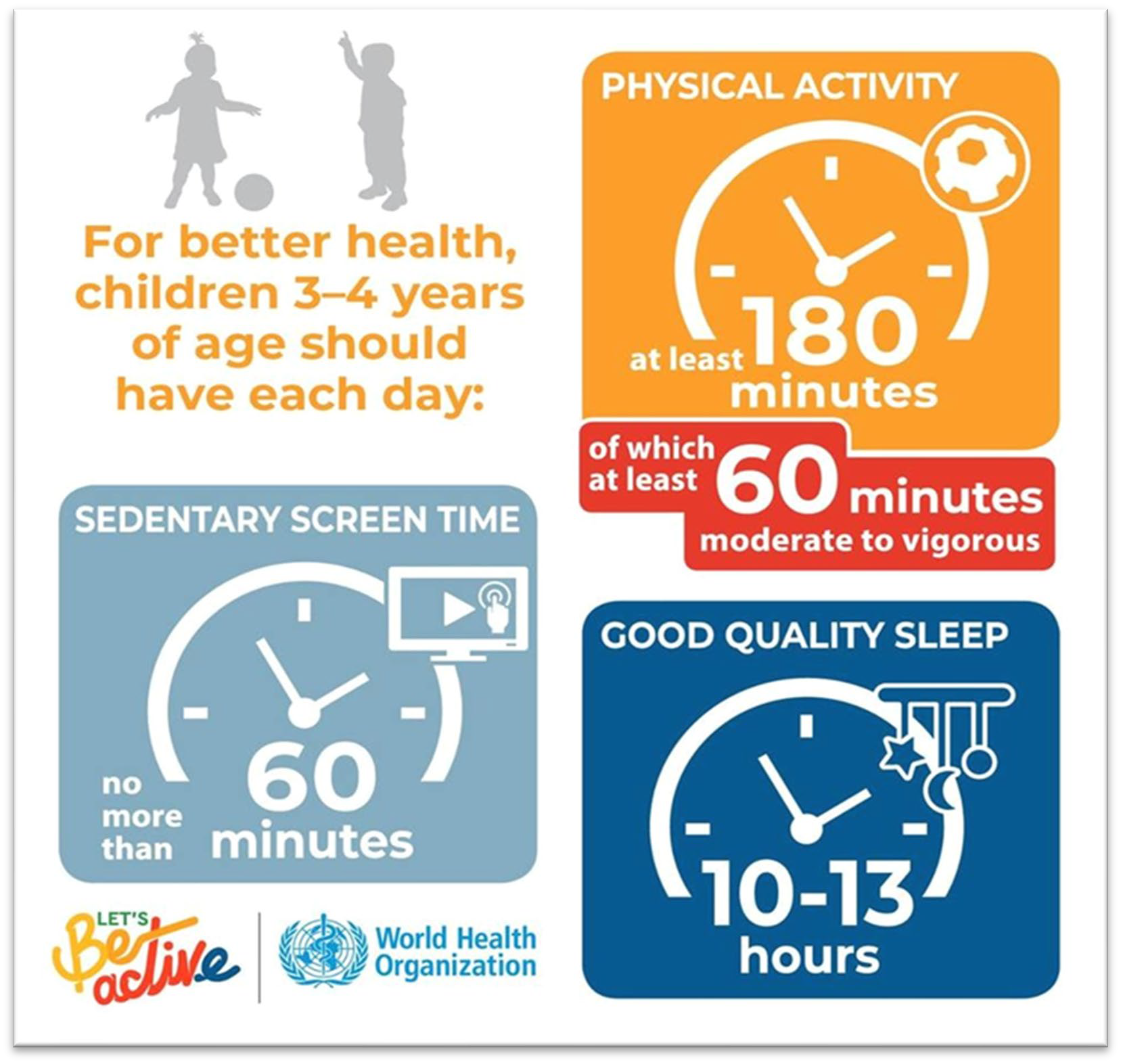 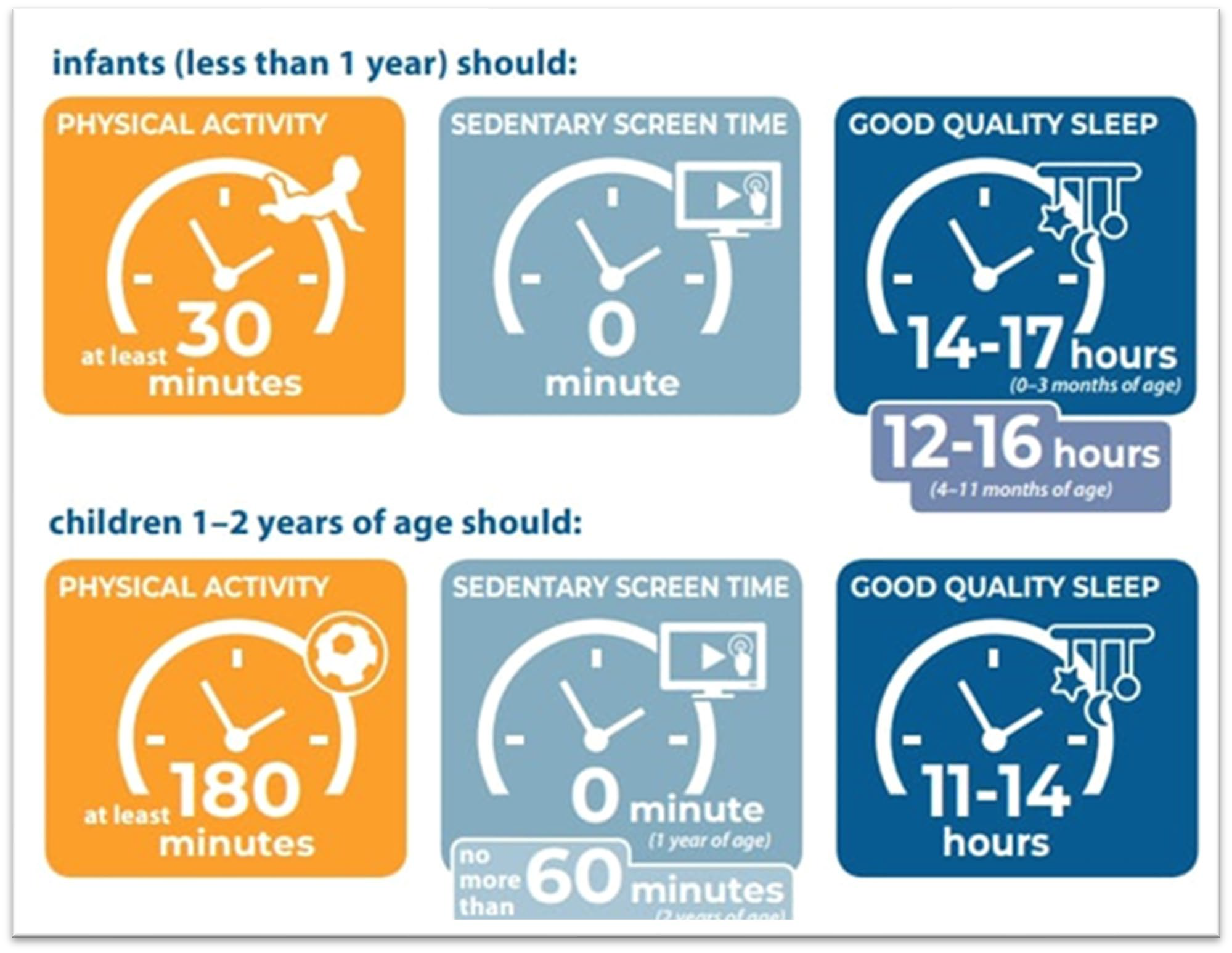 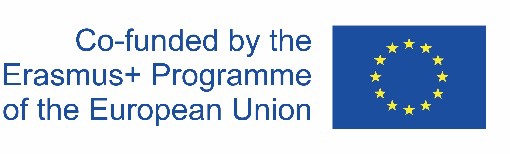 EduPASS LTT– Luxembourg, January 22nd-26th 2024
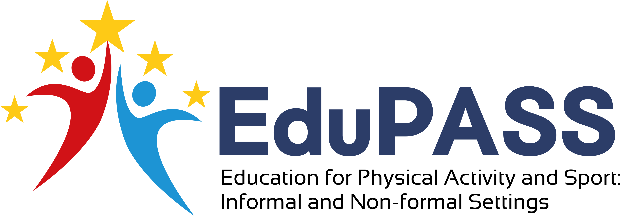 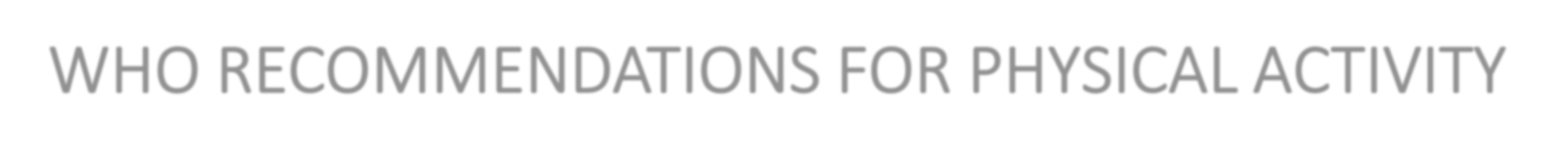 WHO RECOMMENDATIONS FOR PHYSICAL ACTIVITY FOR CHILDREN (>5Y AND ADOLESCENTS)
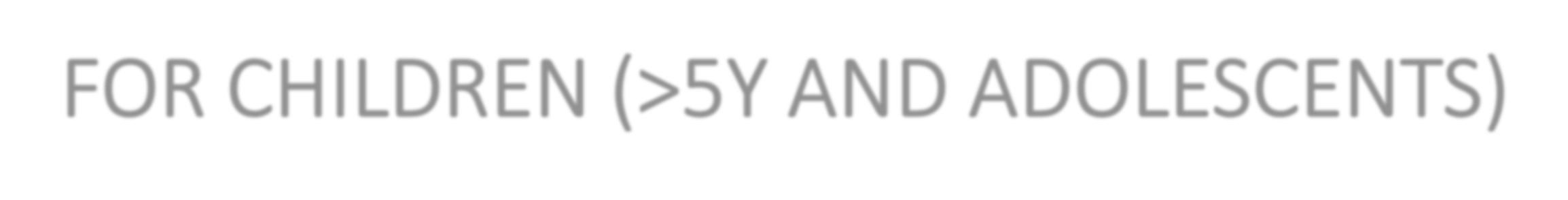 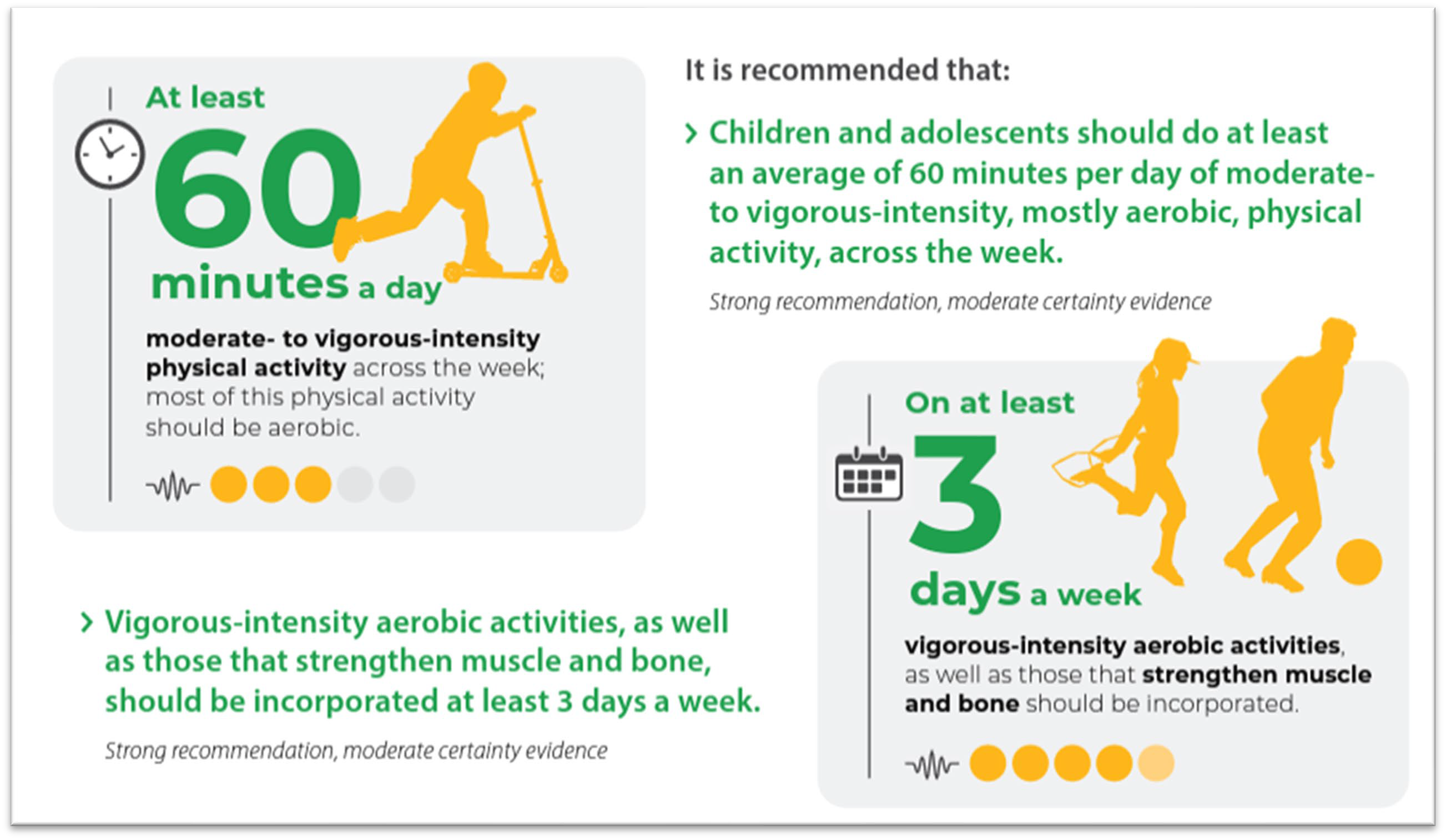 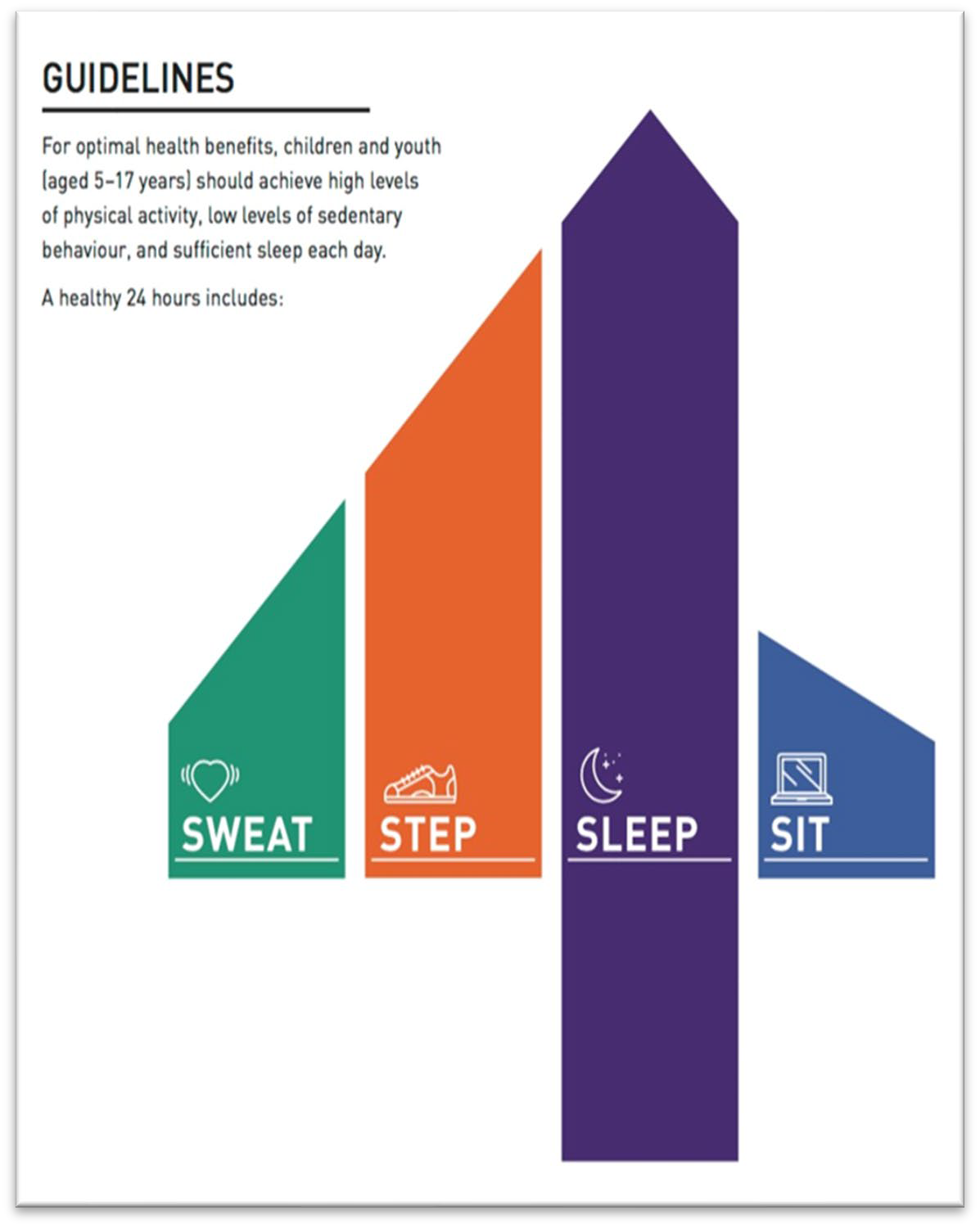 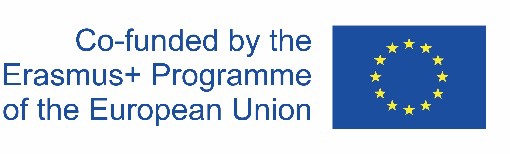 EduPASS LTT– Luxembourg, January 22nd-26th 2024
PA pyramid for children
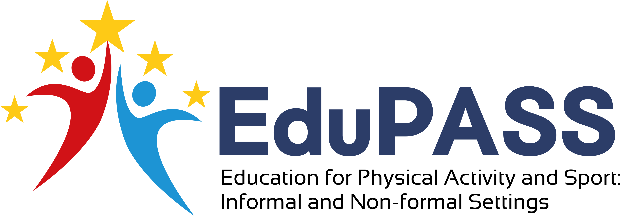 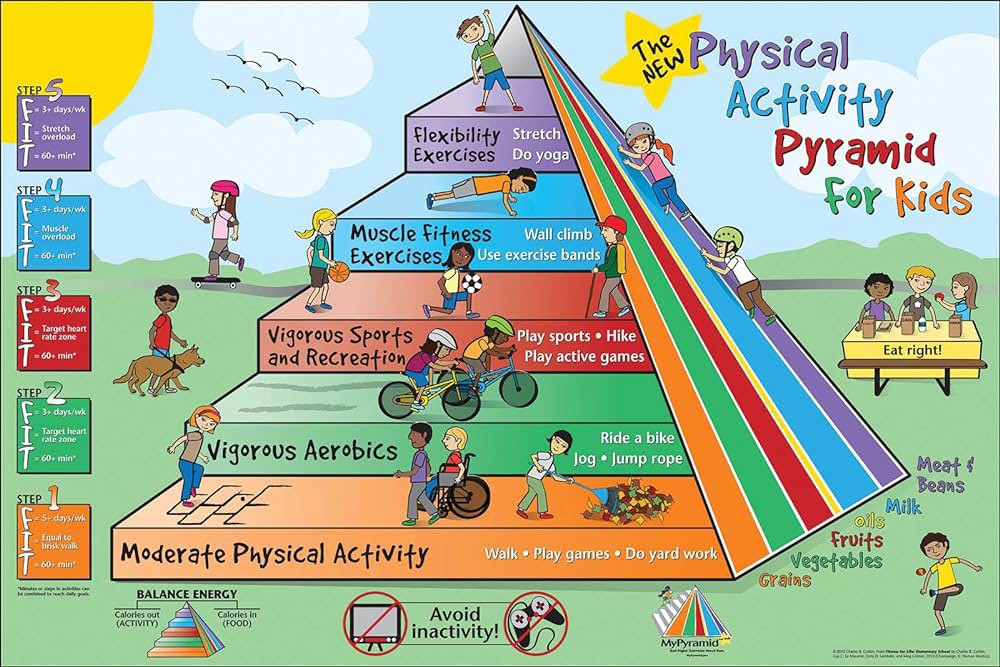 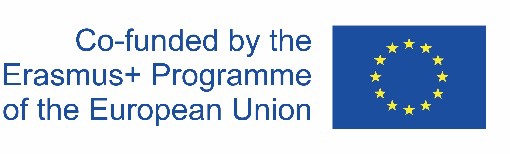 EduPASS TPM#4-5 – Luxembourg, January 22nd-26th 2024
PA pyramid for children
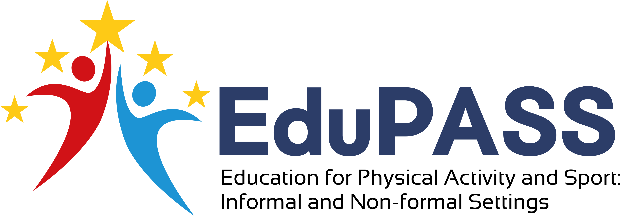 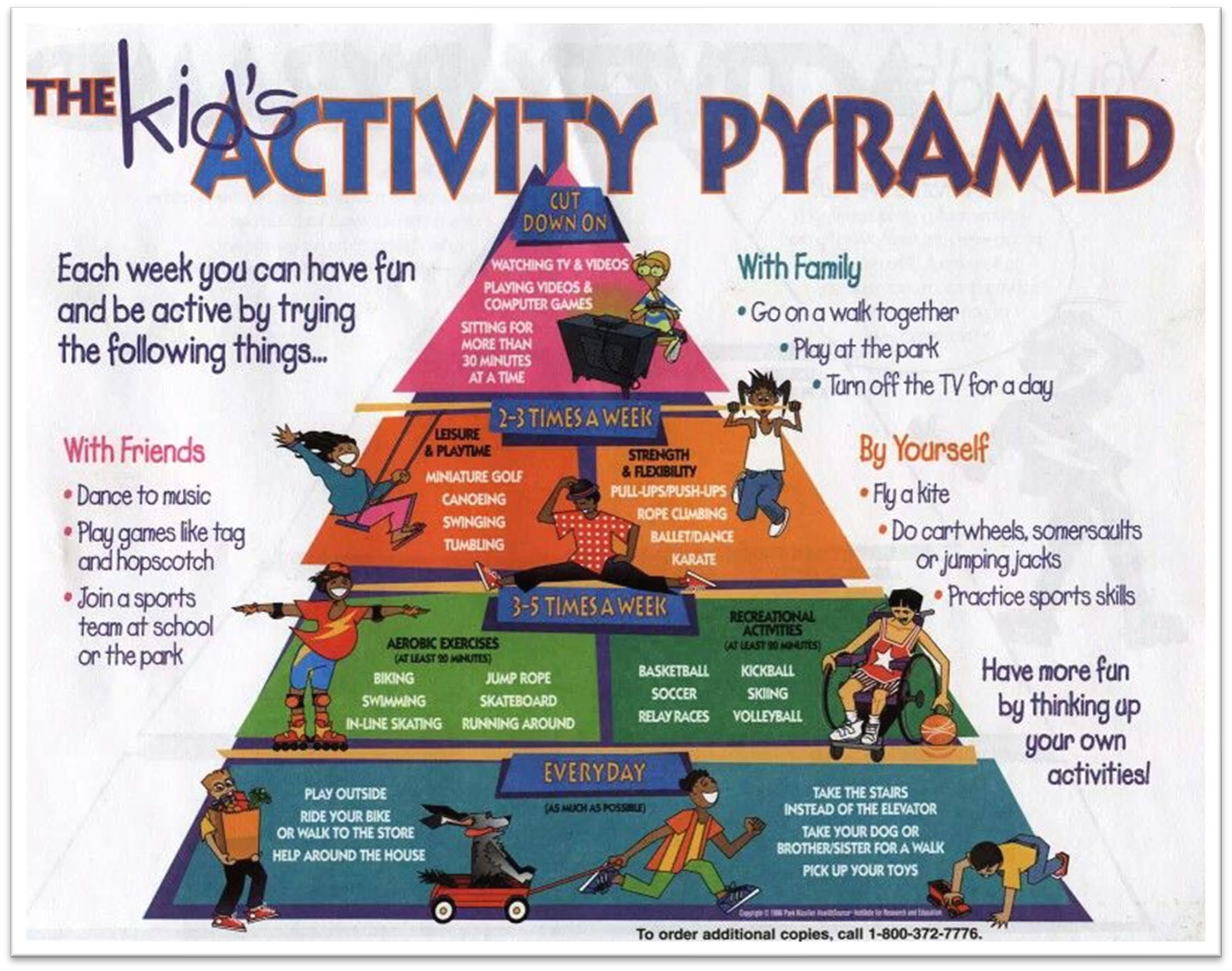 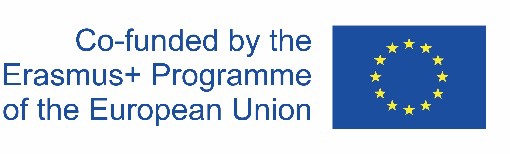 EduPASS TPM#4-5 – Luxembourg, January 22nd-26th 2024
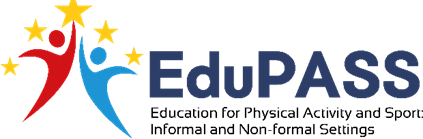 Daily Physical Activity
The 60 Minutes Benchmark – Findings from European Countries
EduPASS TPM#4-5 – Luxembourg January 26th 2024
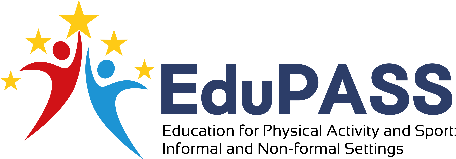 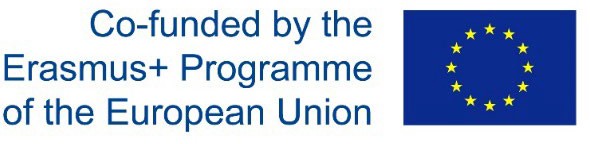 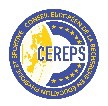 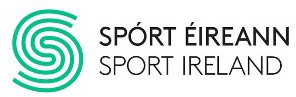 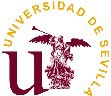 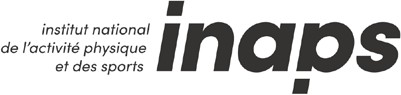 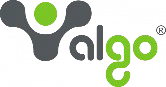 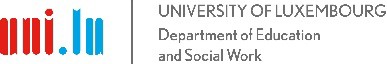 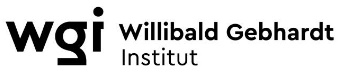 Overview
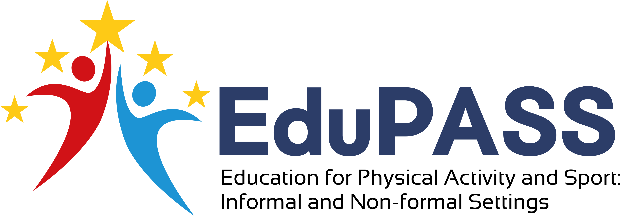 Daily PA of European children in relation to the 60 minutes benchmark
The impact of the Covid 19 pandemic on children’s daily PA
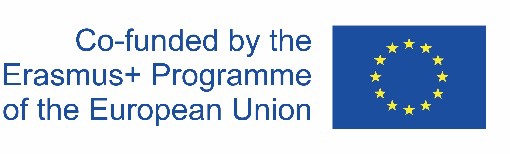 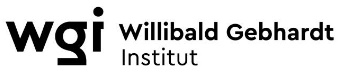 EduPASS TPM#4-5 – Luxembourg, January 22nd-26th 2024
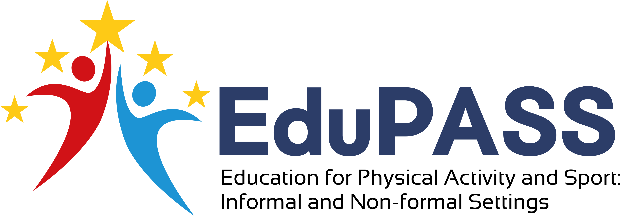 Daily PA of European Children 1
Review of Steene-Johanessen, Hansen, Dalene et al. (2020)	Accelerometer data!
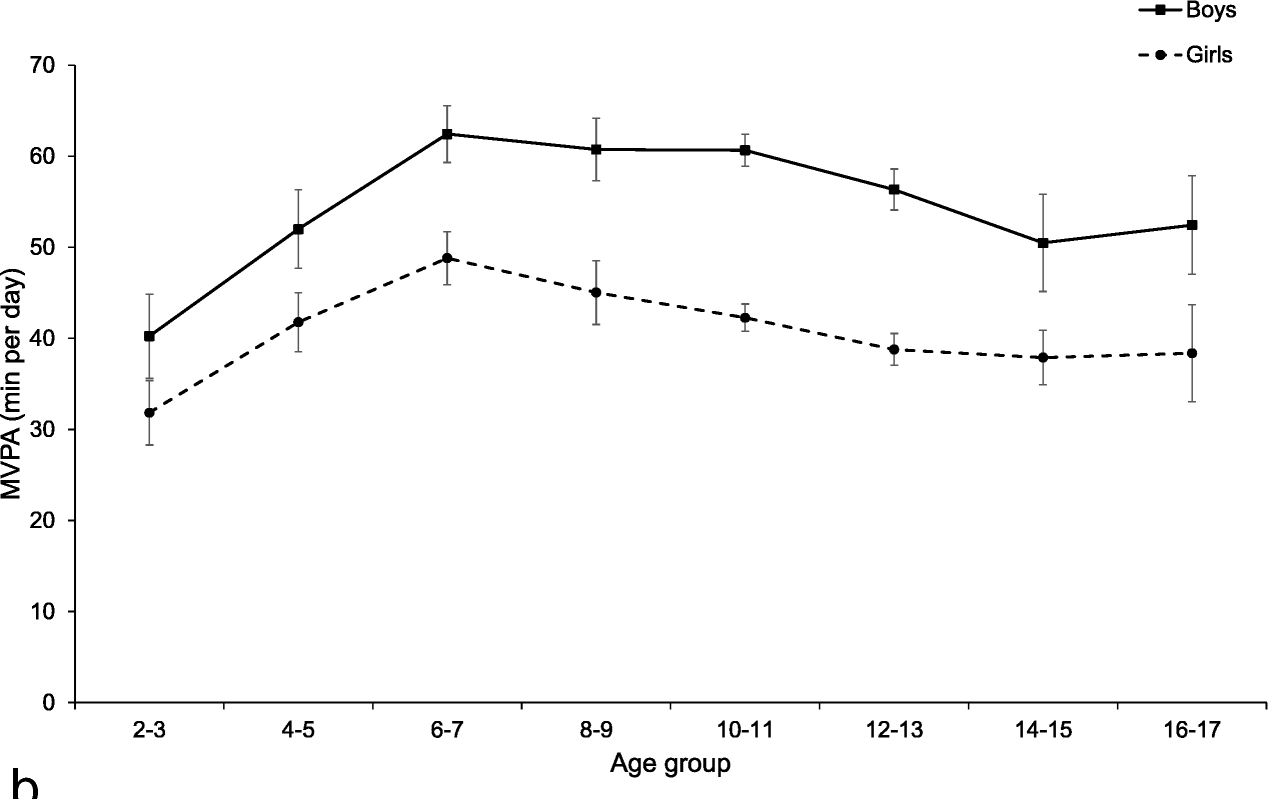 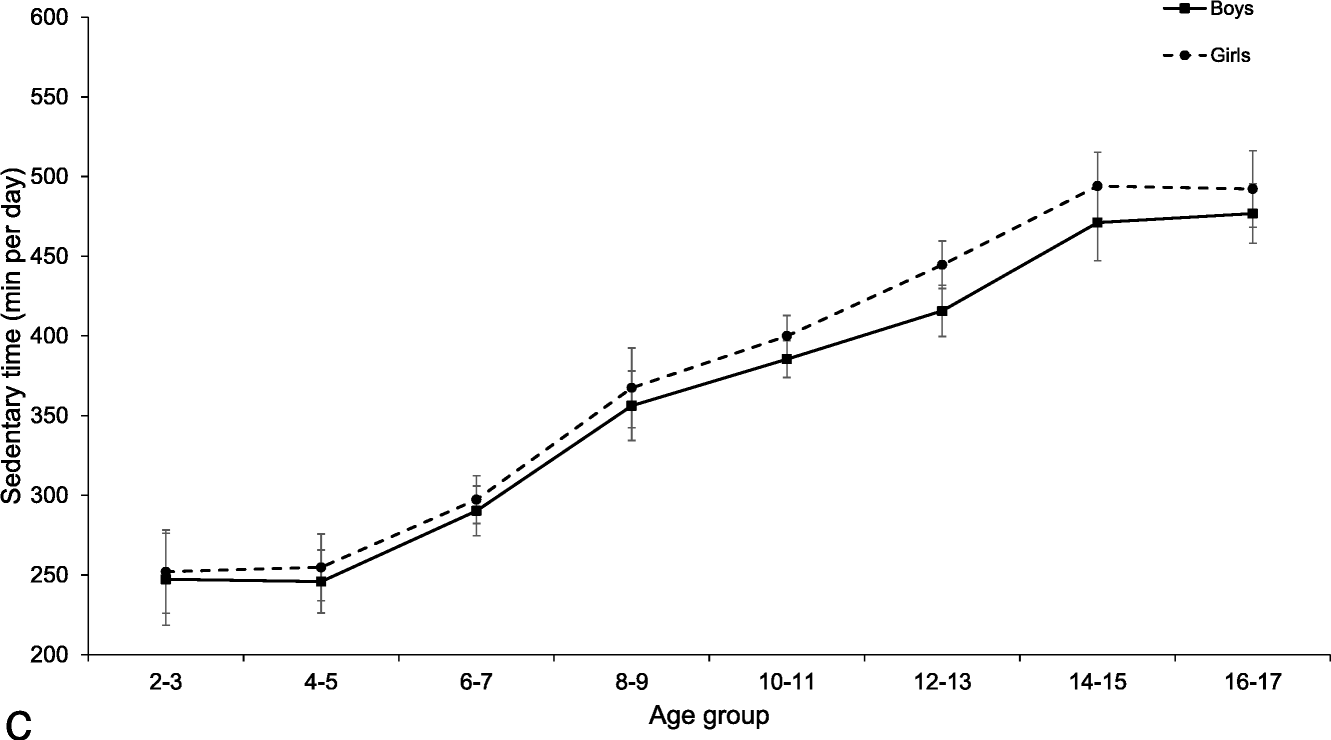 60 min. guideline
Fig. 2. Daily sedentary time by age and sex.
Fig. 1. Daily moderate to vigorous physical activity by age and sex.
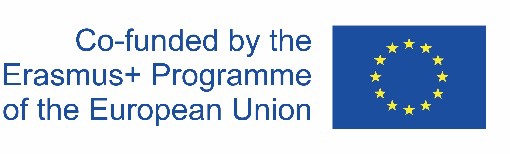 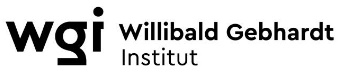 EduPASS TPM#4-5 – Luxembourg, January 22nd-26th 2024
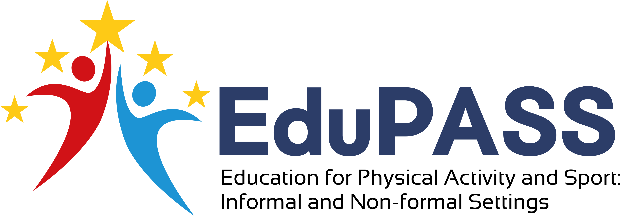 Daily PA of European Children 2
Review of Steene-Johanessen, Hansen, Dalene, et al. (2020)	Accelerometer data!
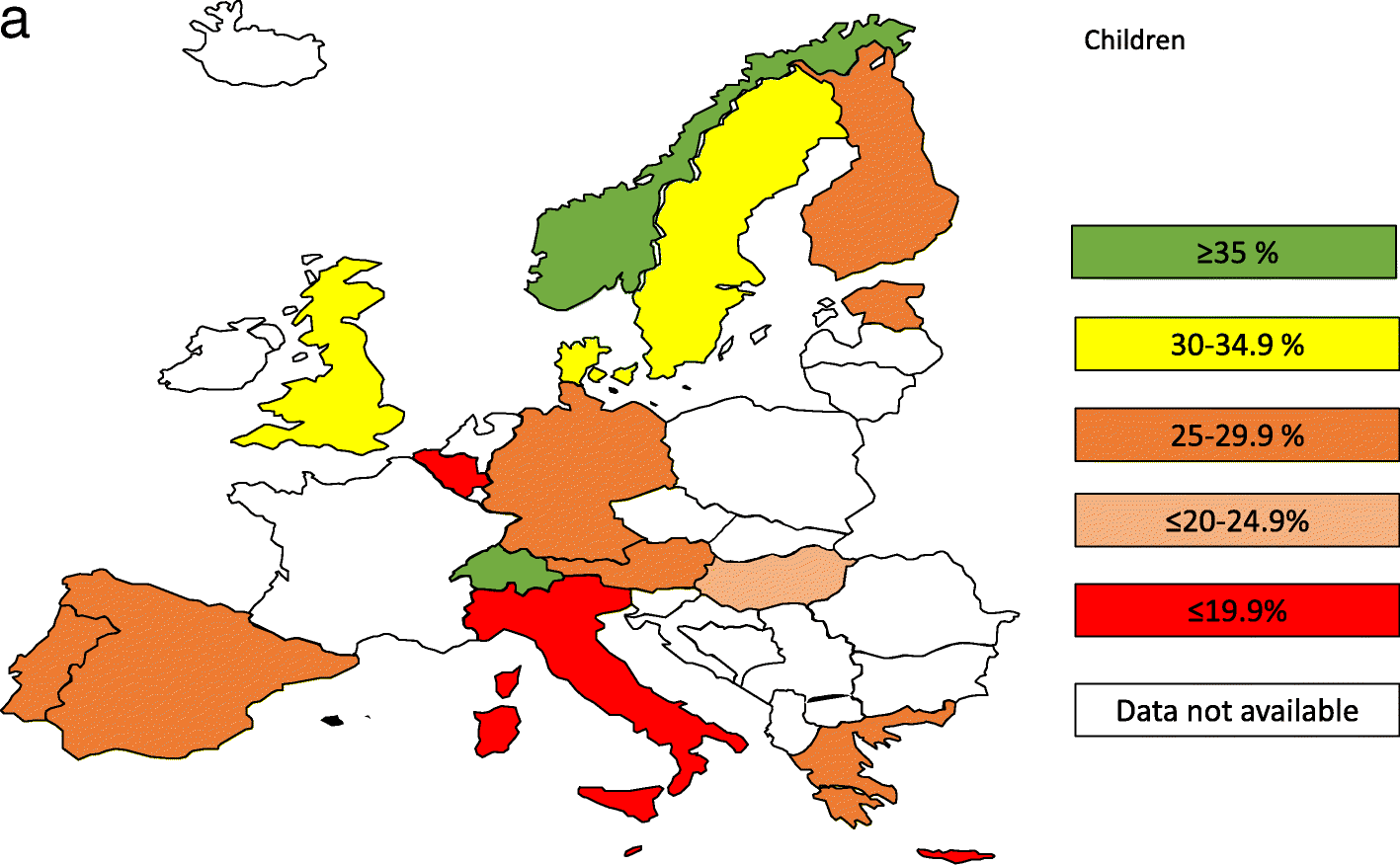 Fig. 3. Prevalence categories of children (2-10 years) achieving the 60 minutes guideline.
Conclusion: "Two third of European children and adolescent are not sufficiently active.“ (p. 38).
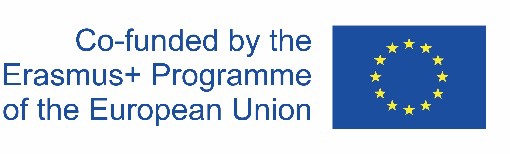 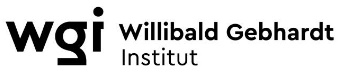 EduPASS TPM#4-5 – Luxembourg, January 22nd-26th 2024
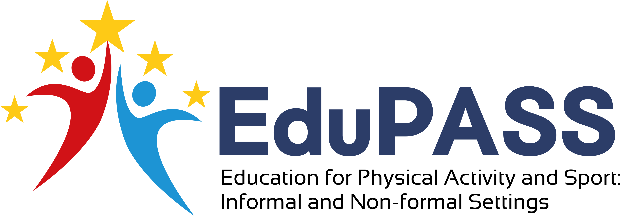 Daily PA of European Children 3
Review of Guthold, Stevens, Riley, and Bull (2019)	Questionnaire data!
Boys	Girls
100
90
80
70
60
50
40
30
20
10
0
Prevalence of insufficient physical activity [%]
Belgium
Czech Republik
Finnland
France
Germany
Greece
Ireland
The Netherlands
Slovenia
Spain
Fig. 4. Prevalence of adolescents not achieving the 60 minutes guideline from  10 European countries (data from Guthold, Stevens, Riley, and Bull, 2019).
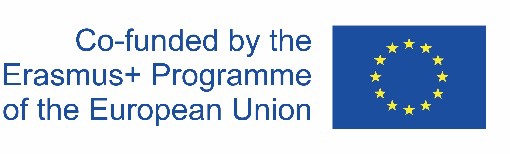 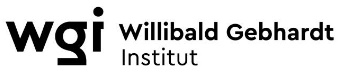 EduPASS TPM#4-5 – Luxembourg, January 22nd-26th 2024
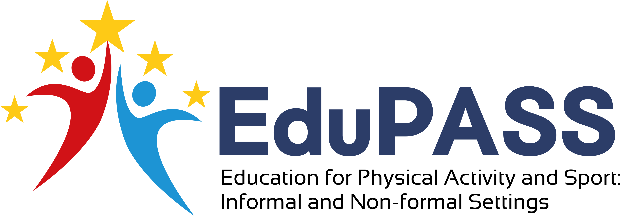 Daily PA of European Children 4
Eckelt, Hutmacher, Steffgen, and Bund (2020)	Accelerometer and questionnaire data!
PA measured by questionnaire
PA measured by accelerometer
PA measured by questionnaire
PA measured by accelerometer
90
80
70
60
50
40
30
20
10
0
90
80
70
60
50
40
30
20
10
0
Daily moderate to vigorous PA [minutes]
60 min.
60 min.
Overall
Boys
Girls
10-12 years
13-16 years
17-20 years
Fig. 6. Daily moderate to vigorous physical activity by age group.
Fig. 5. Daily moderate to vigorous physical activity by sex.
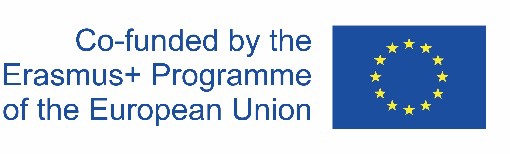 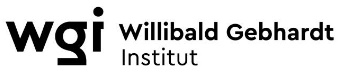 EduPASS TPM#4-5 – Luxembourg, January 22nd-26th 2024